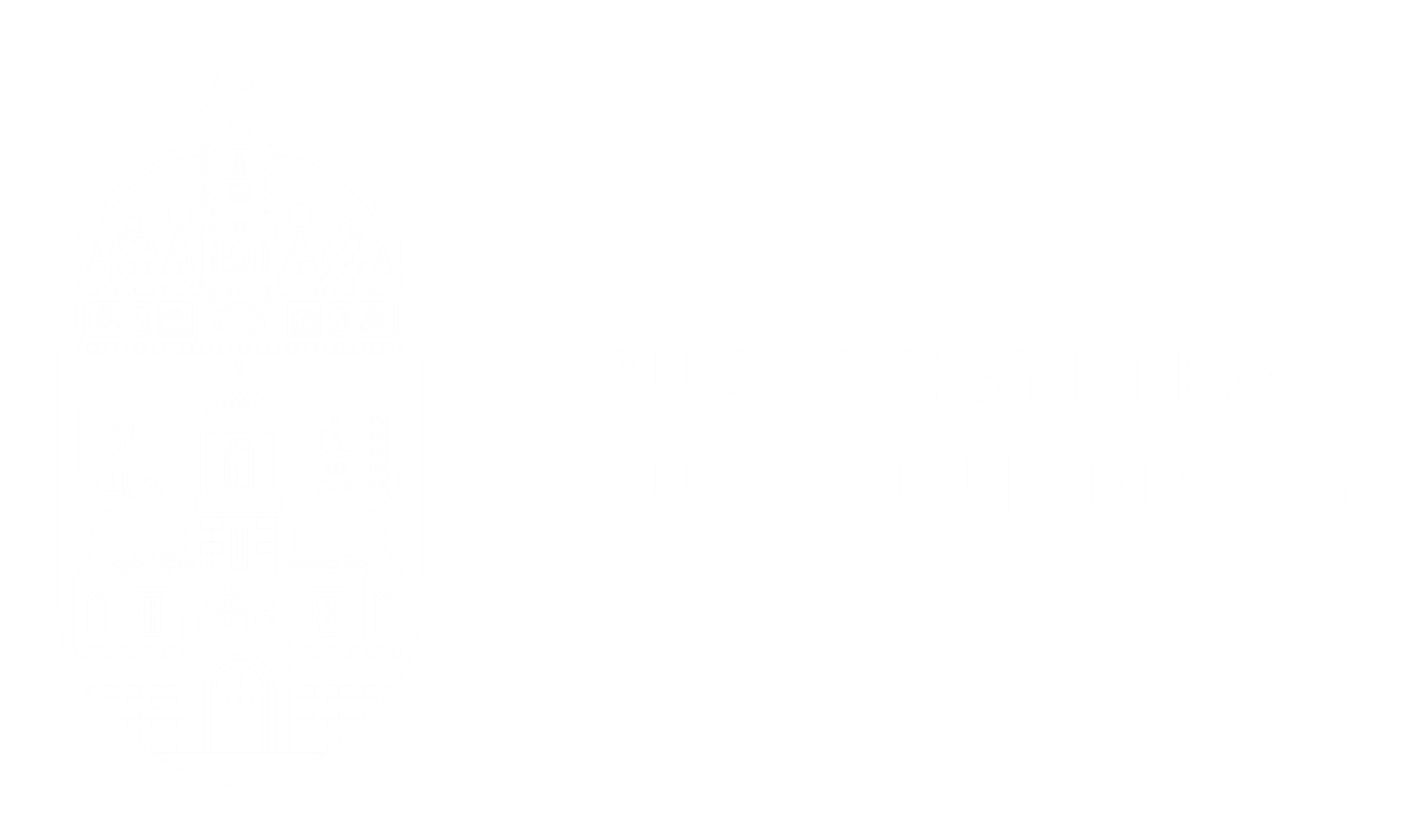 TEHETSÉG. SIKER. KÖZÖSSÉG
BEIRATKOZÁSTÁRGYFELVÉTEL
BEIRATKOZÁSI LAP – NEPTUNON KERESZTÜL
DOKUMENTUMOK LEADÁSA A TANULMÁNYI OSZTÁLYON
KÉPZÉSI SZERZŐDÉSEK ALÁÍRÁSA
DIÁKIGAZOLVÁNY IGÉNYLÉS
TÁRGYAK LEELLENŐRZÉSE A NEPTUNBAN
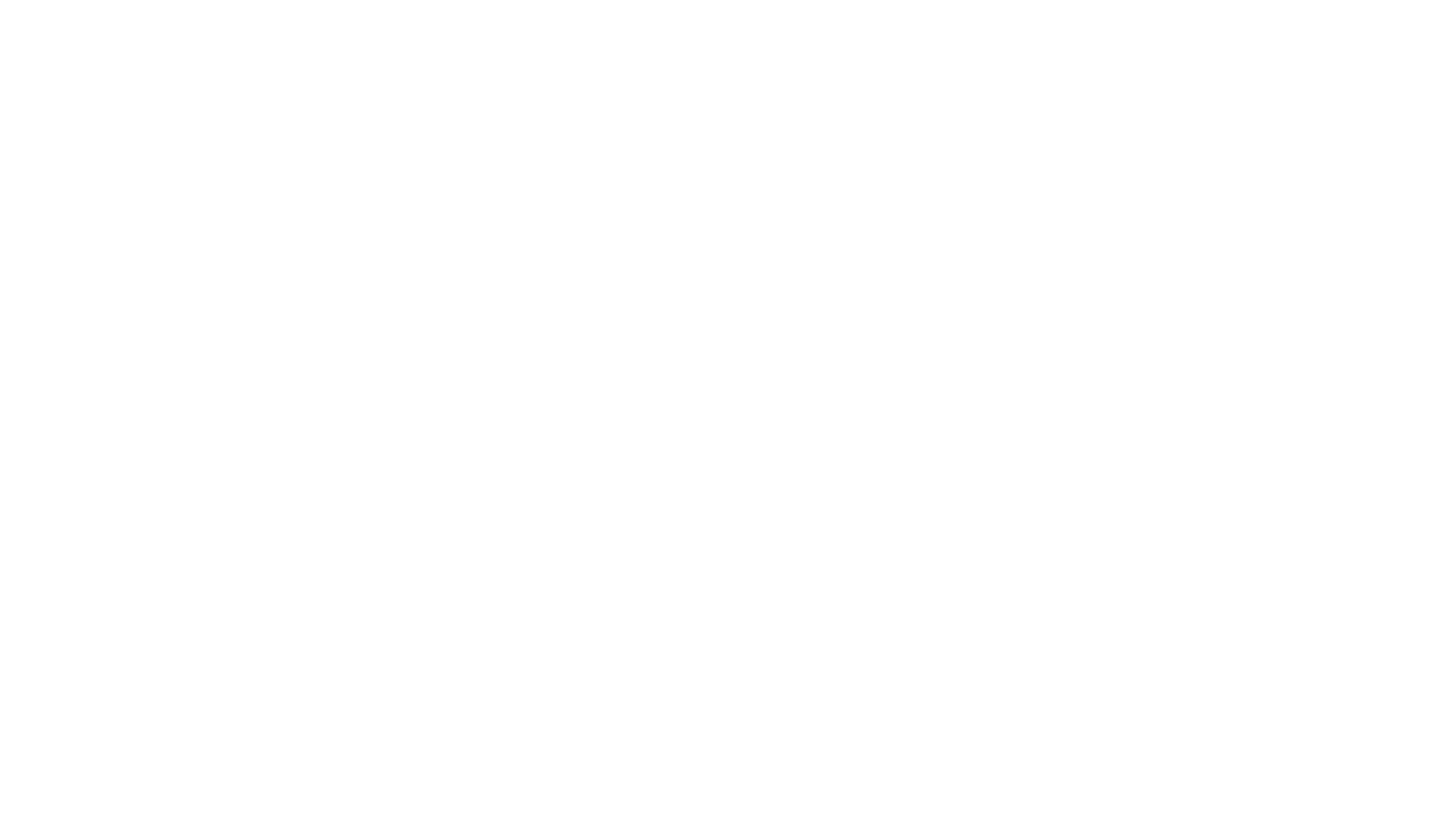 DIÁKIGAZOLVÁNY IGÉNYLÉS
KORMÁNYABLAK – NEK ADATLAP
Diákigazolvány ügyintézés elindítása a neptunban
Ideiglenes diákigazolványt igénylő kérelem leadása a neptunban
Az elkészült diákigazolványokat a kar kapja meg postán, a tanulmányi ügyintéző üzenetet fog küldeni
Érvényesítő matrica – minden félév elején a TI kiértesítését követően.
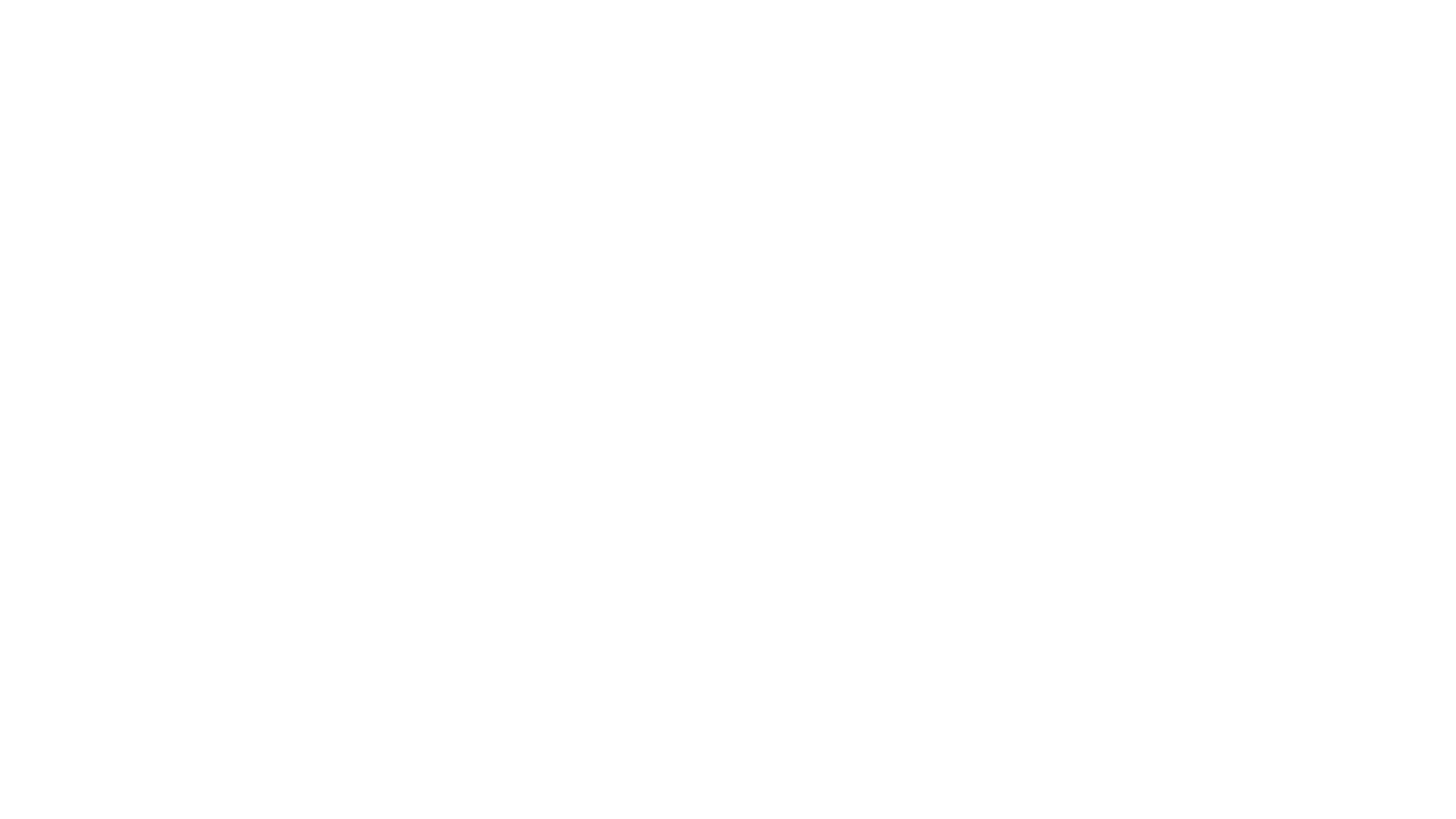 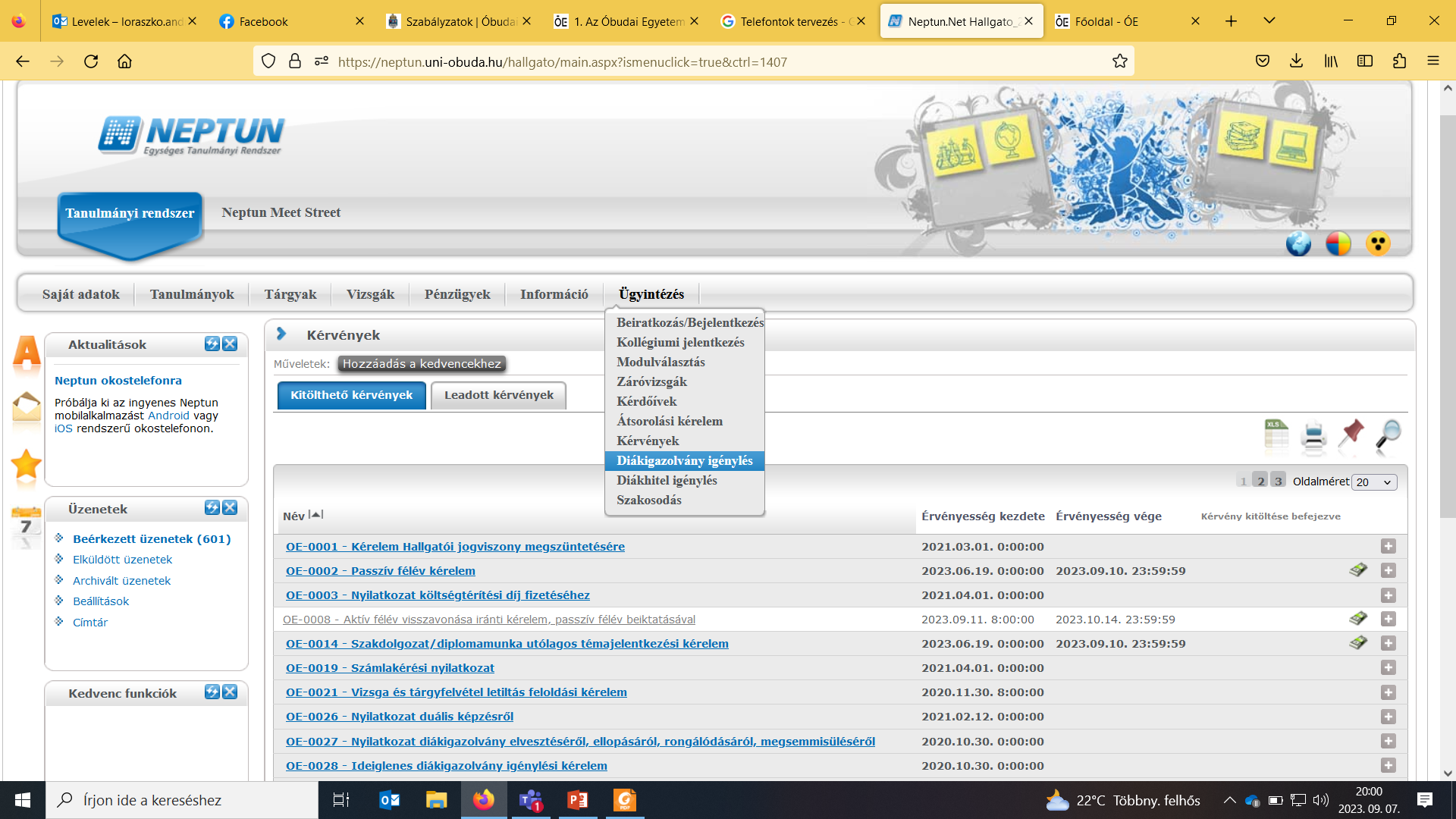 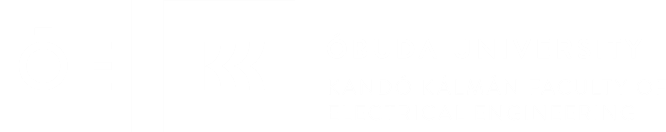 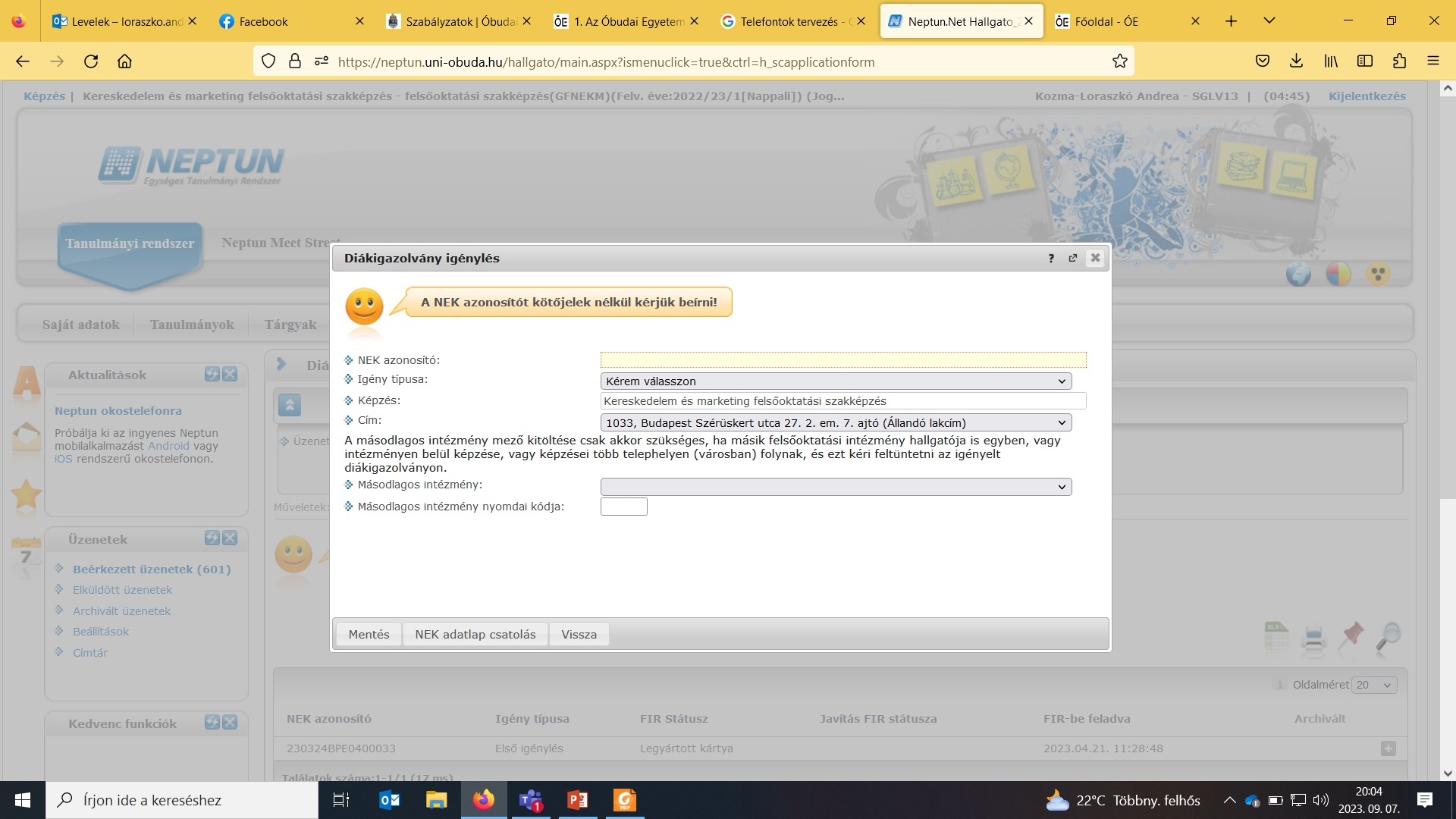 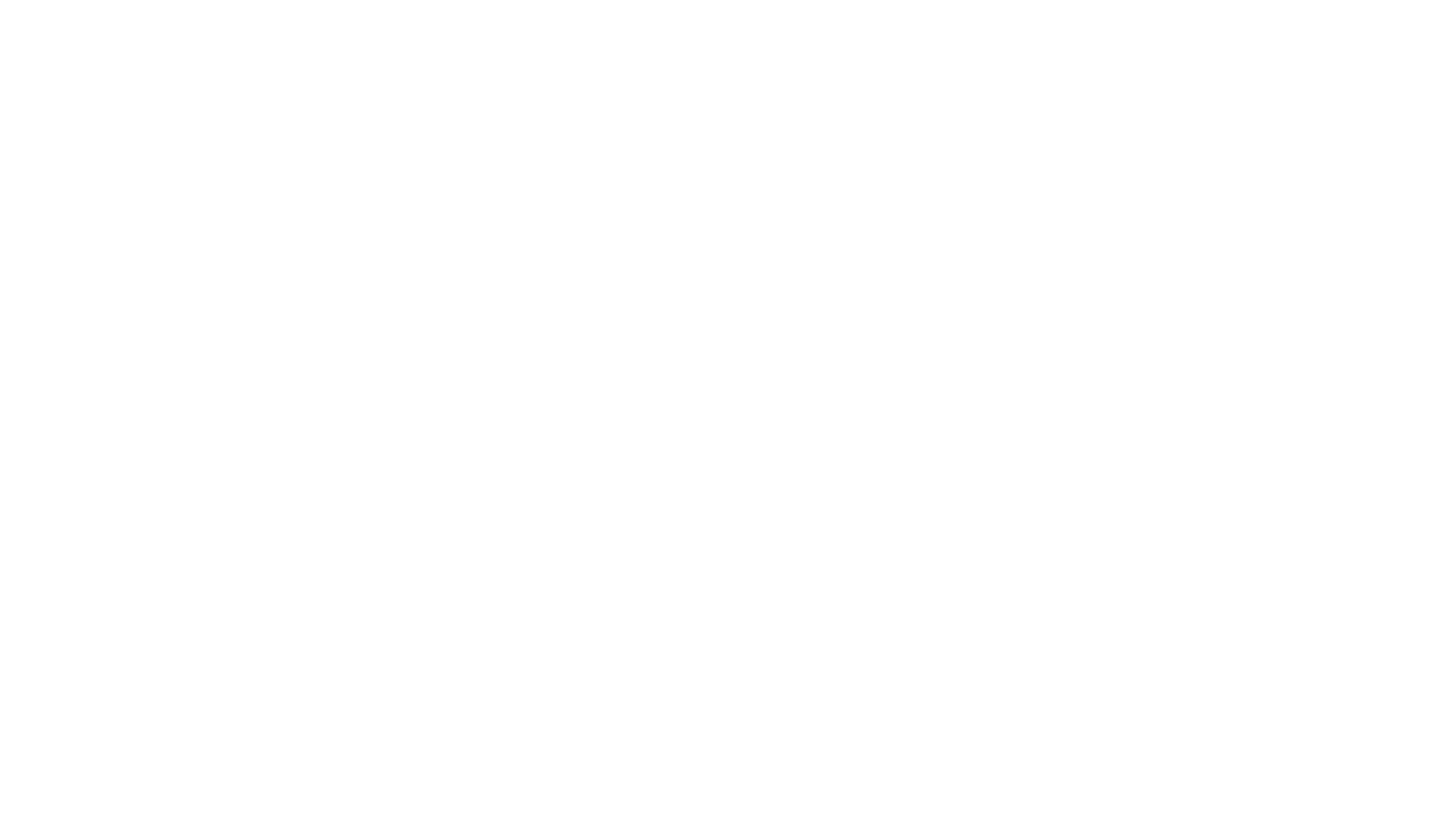 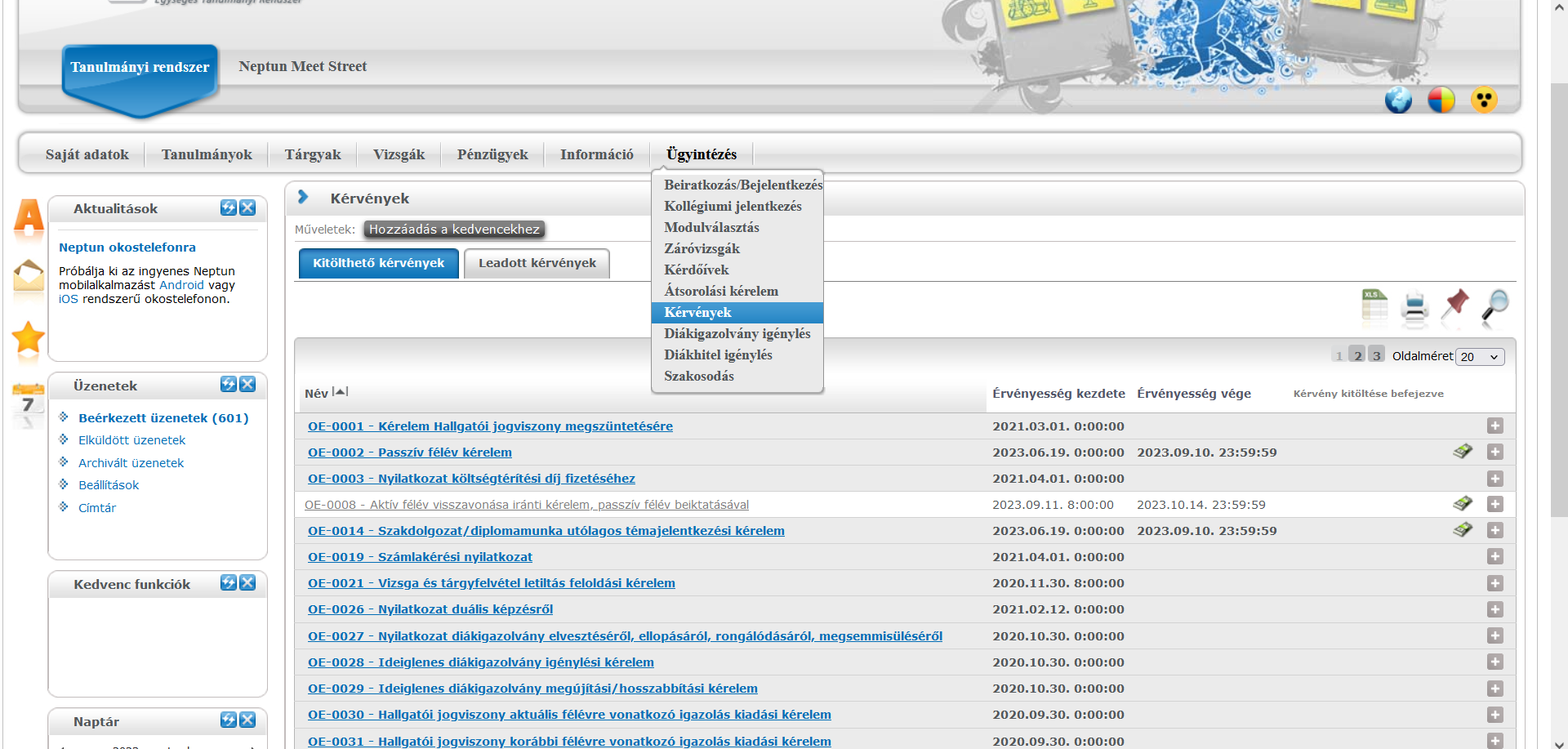 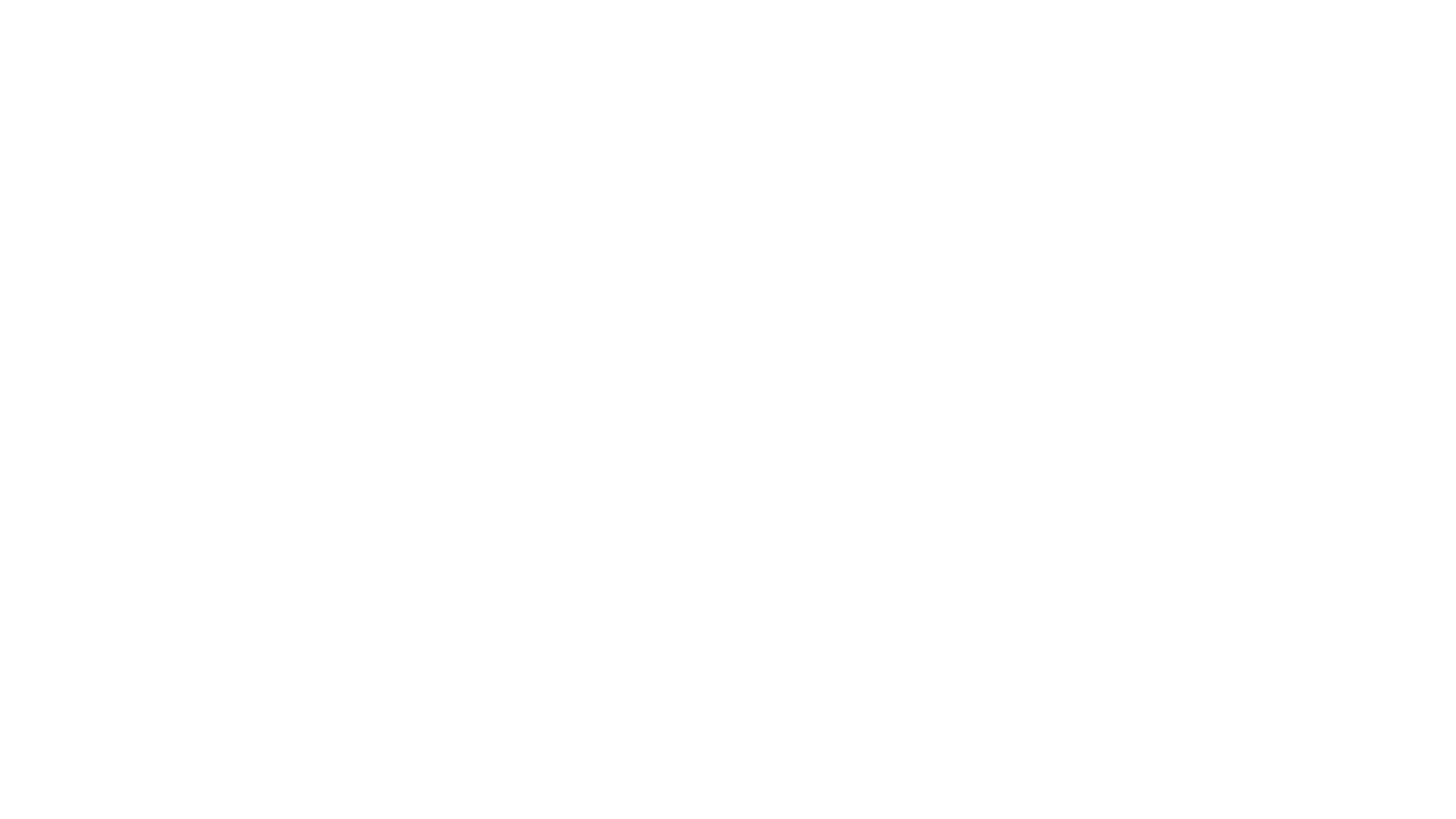 Kérvények
ÜGYINTÉZÉS - KÉRVÉNYEK
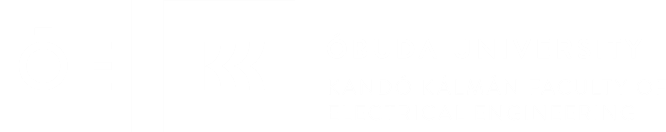 JOGVISZONY IGAZOLÁS


A REGISZTRÁCIÓS HÉT ELSŐ NAPJÁTÓL
BEJELENTKEZETT AZ ADOTT FÉLÉVRE (AKTÍV, PASSZÍV)
BEFIZETTE AZ ALAPDÍJAT
LEADTA A KÉRVÉNYT A NEPTUNBAN
KÉRHETI E-MAILBEN IS, SZEMÉLYES ÁTVÉTELRE IS
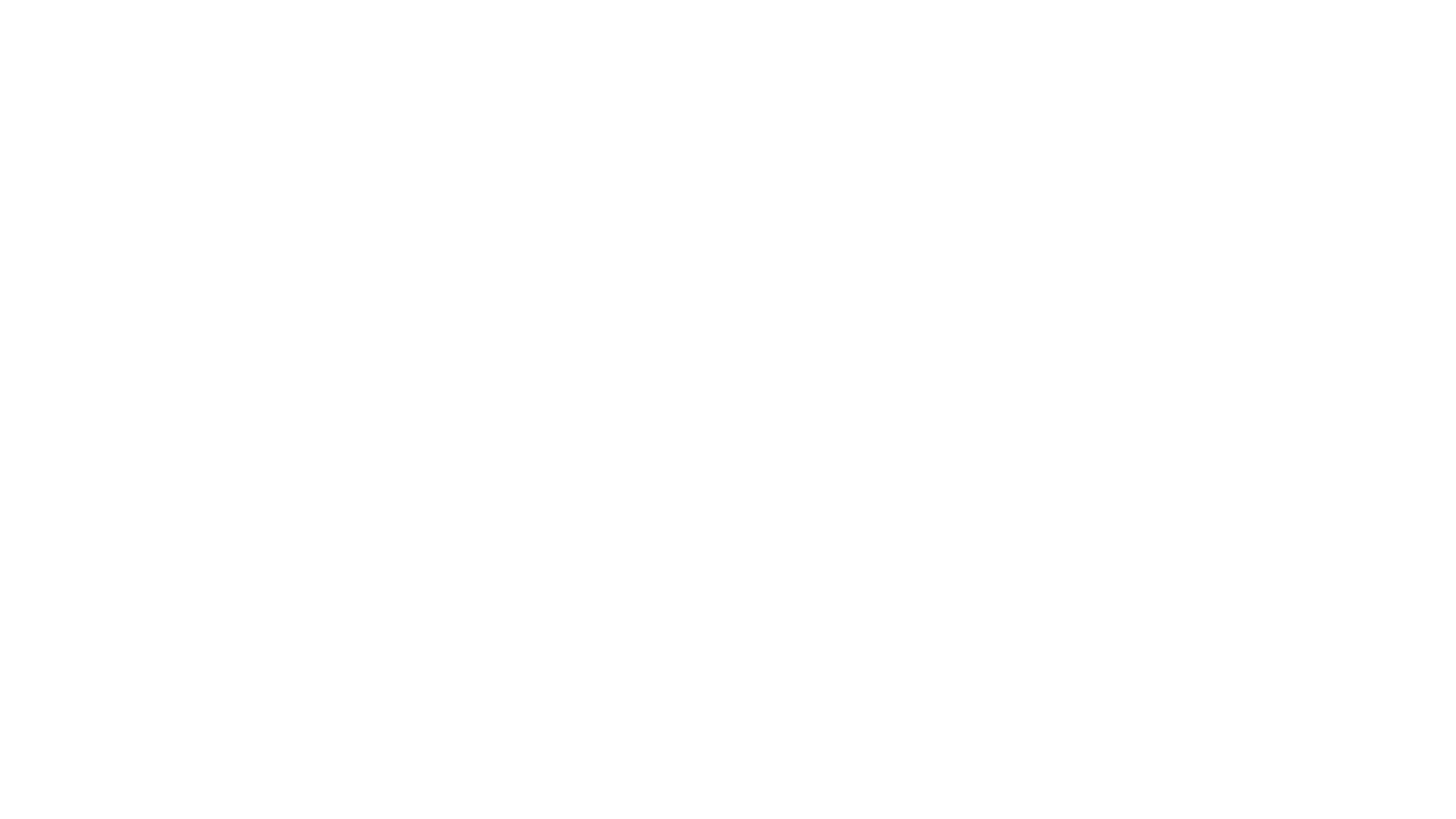 TÁRGYFELVÉTEL
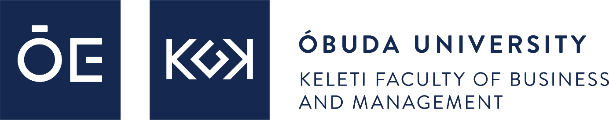 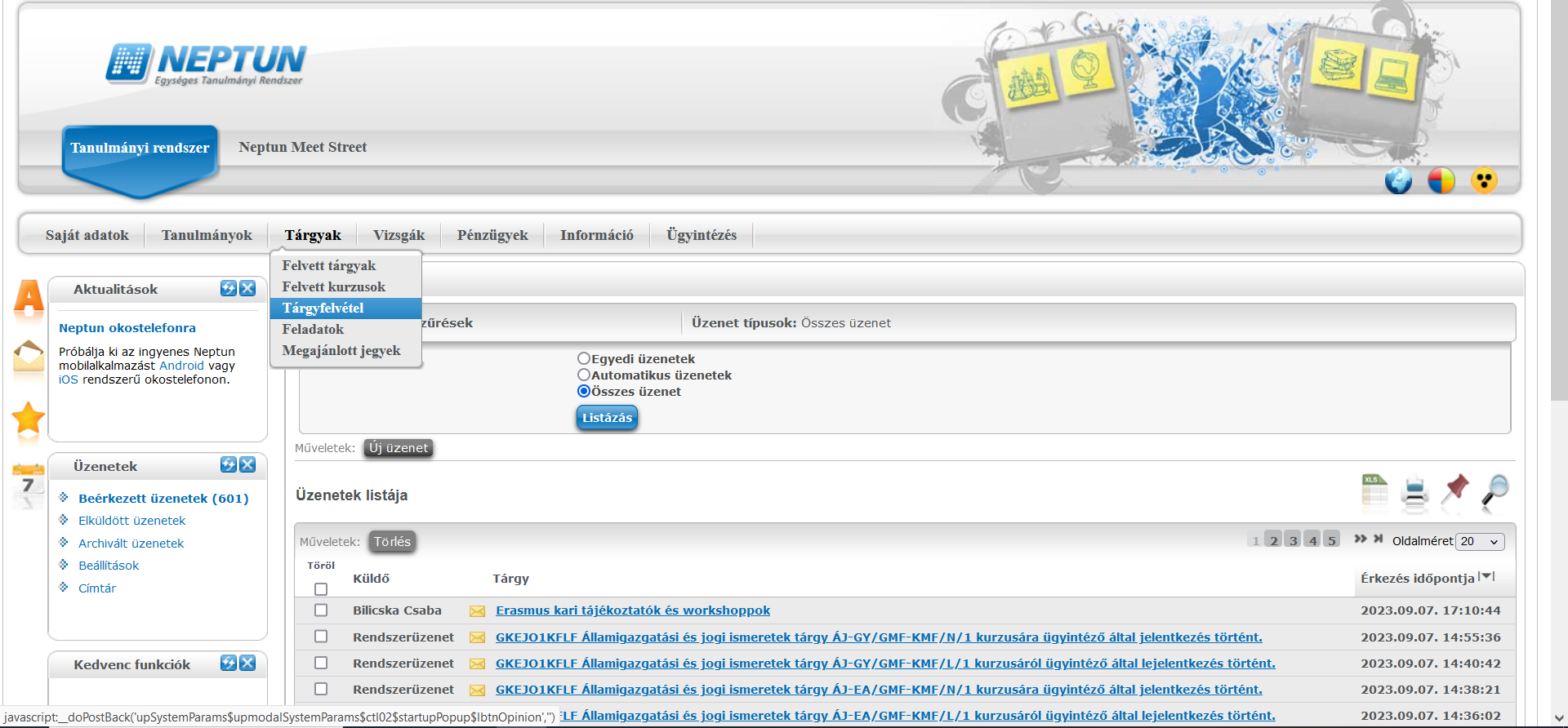 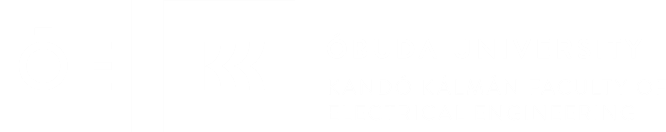 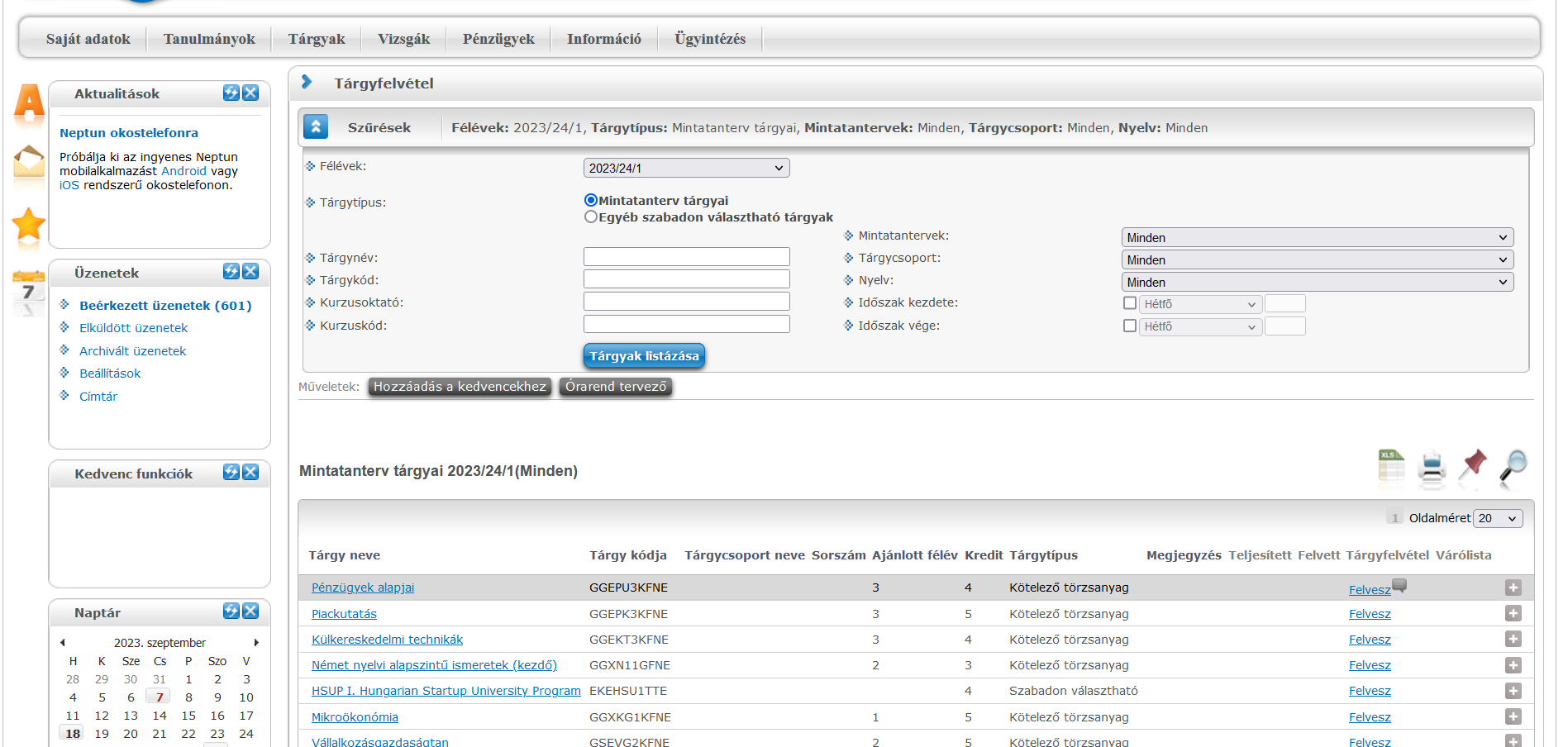 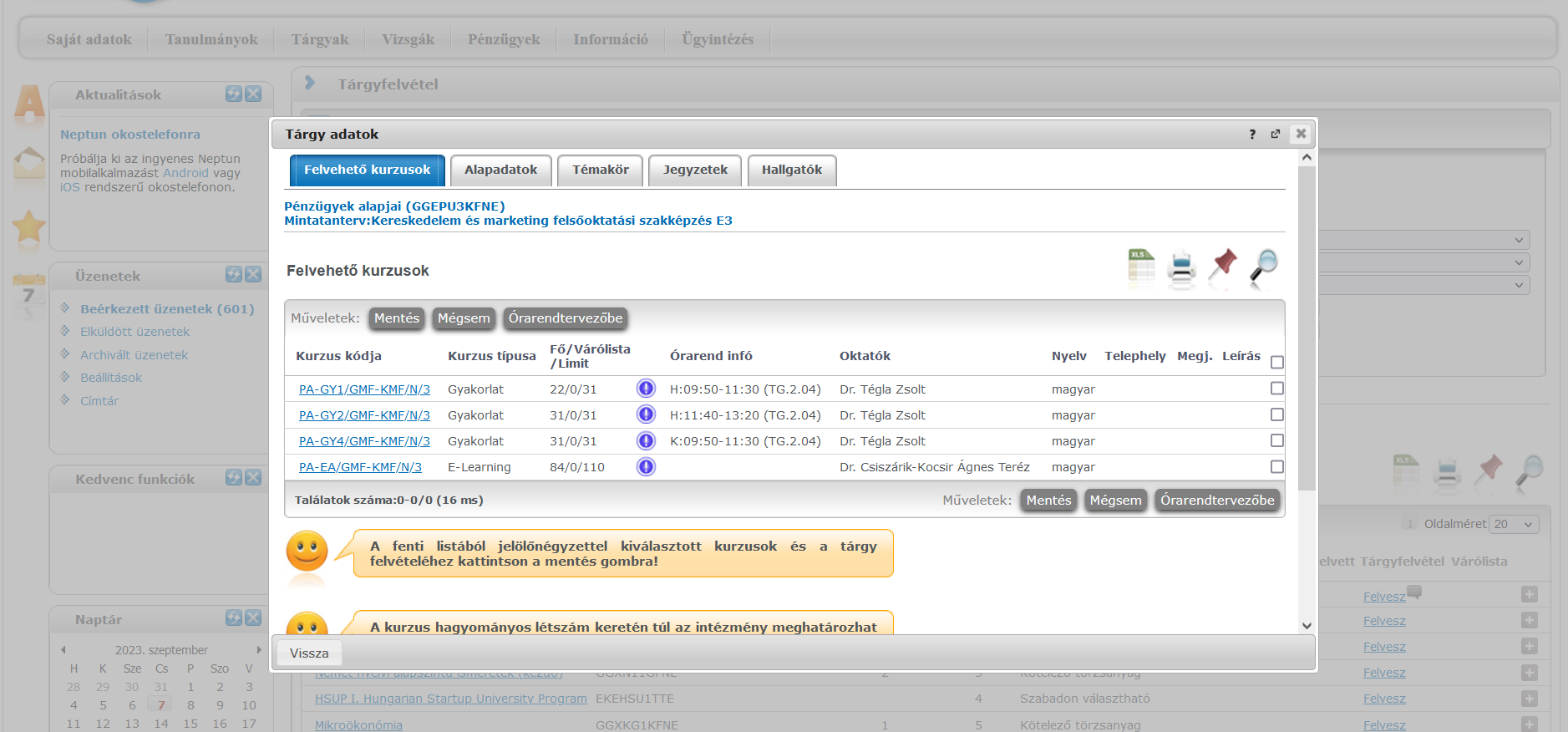 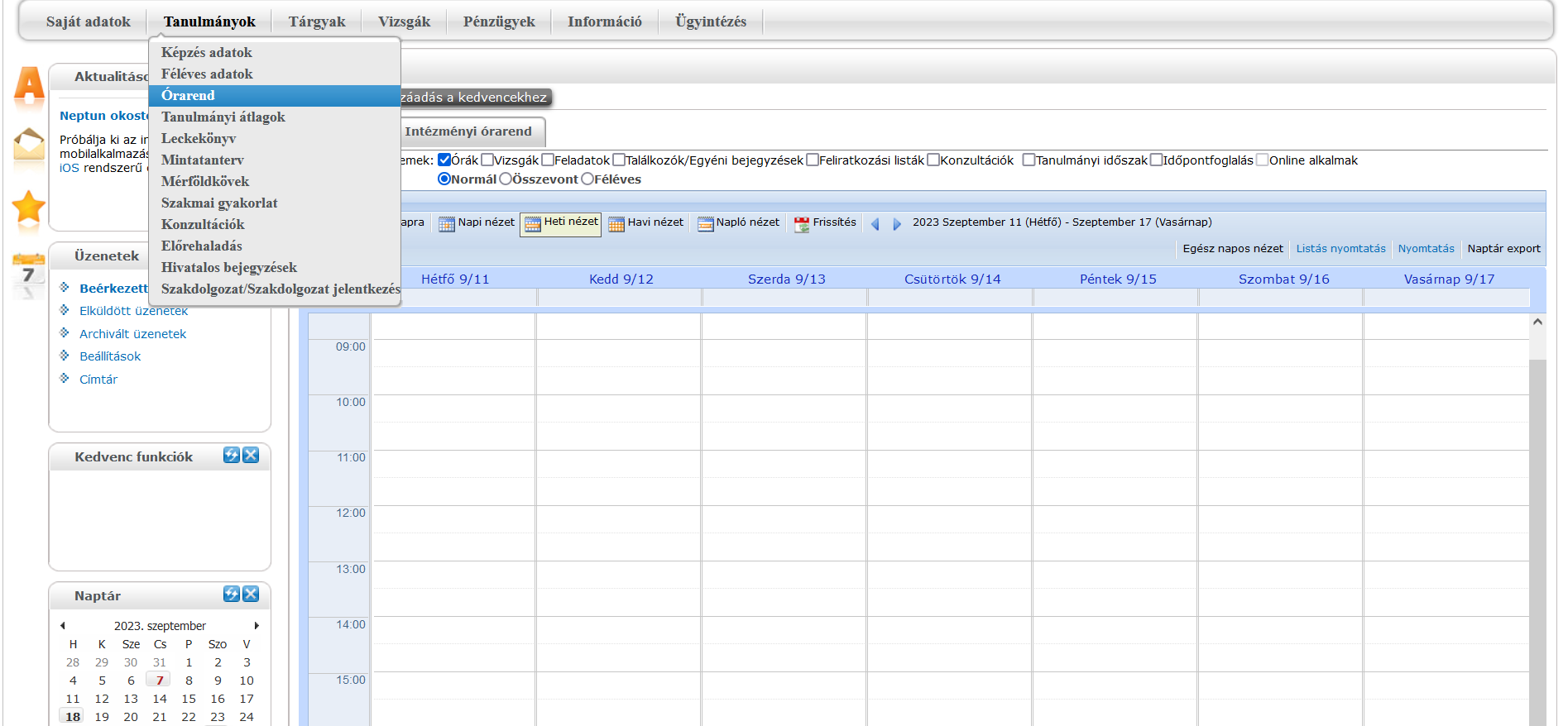 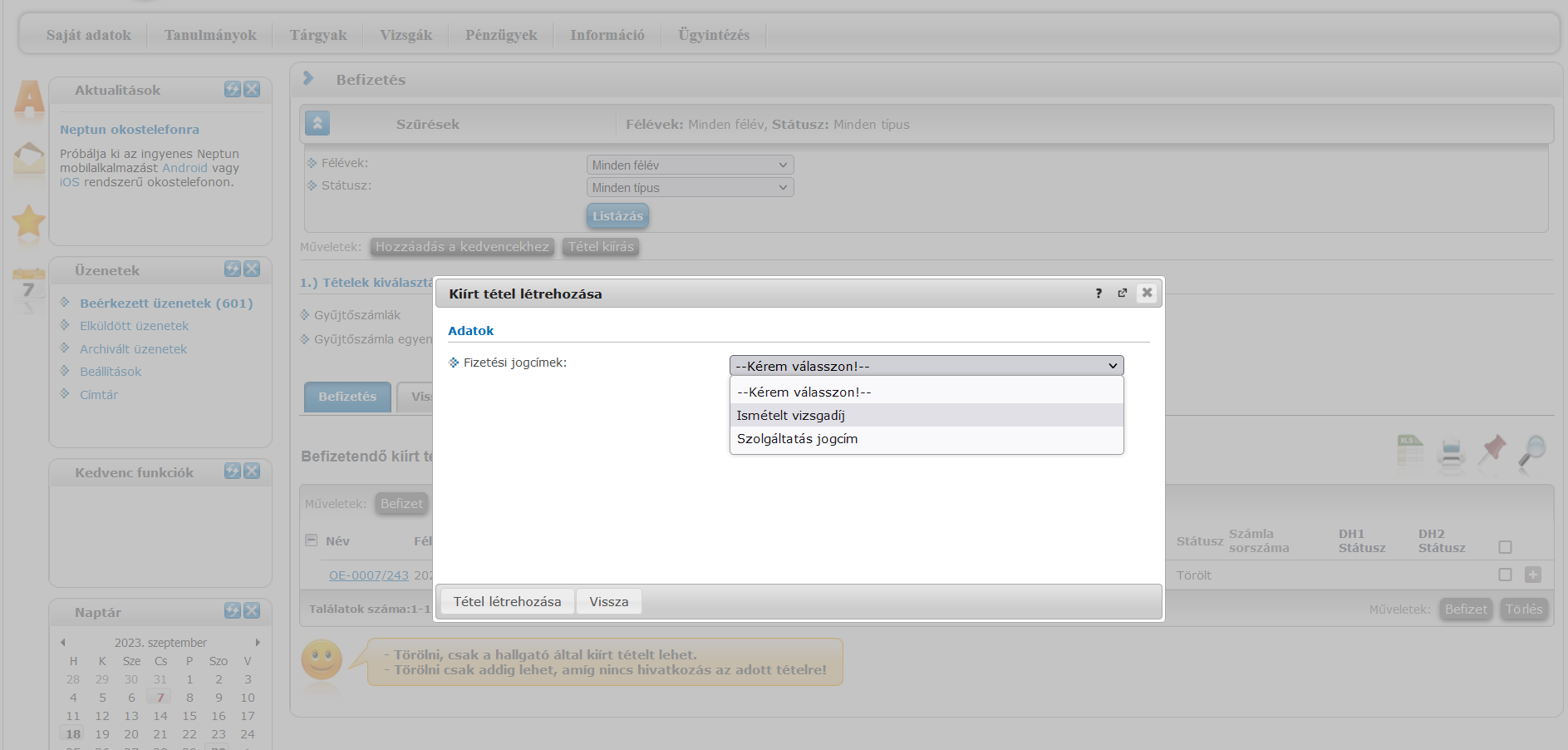 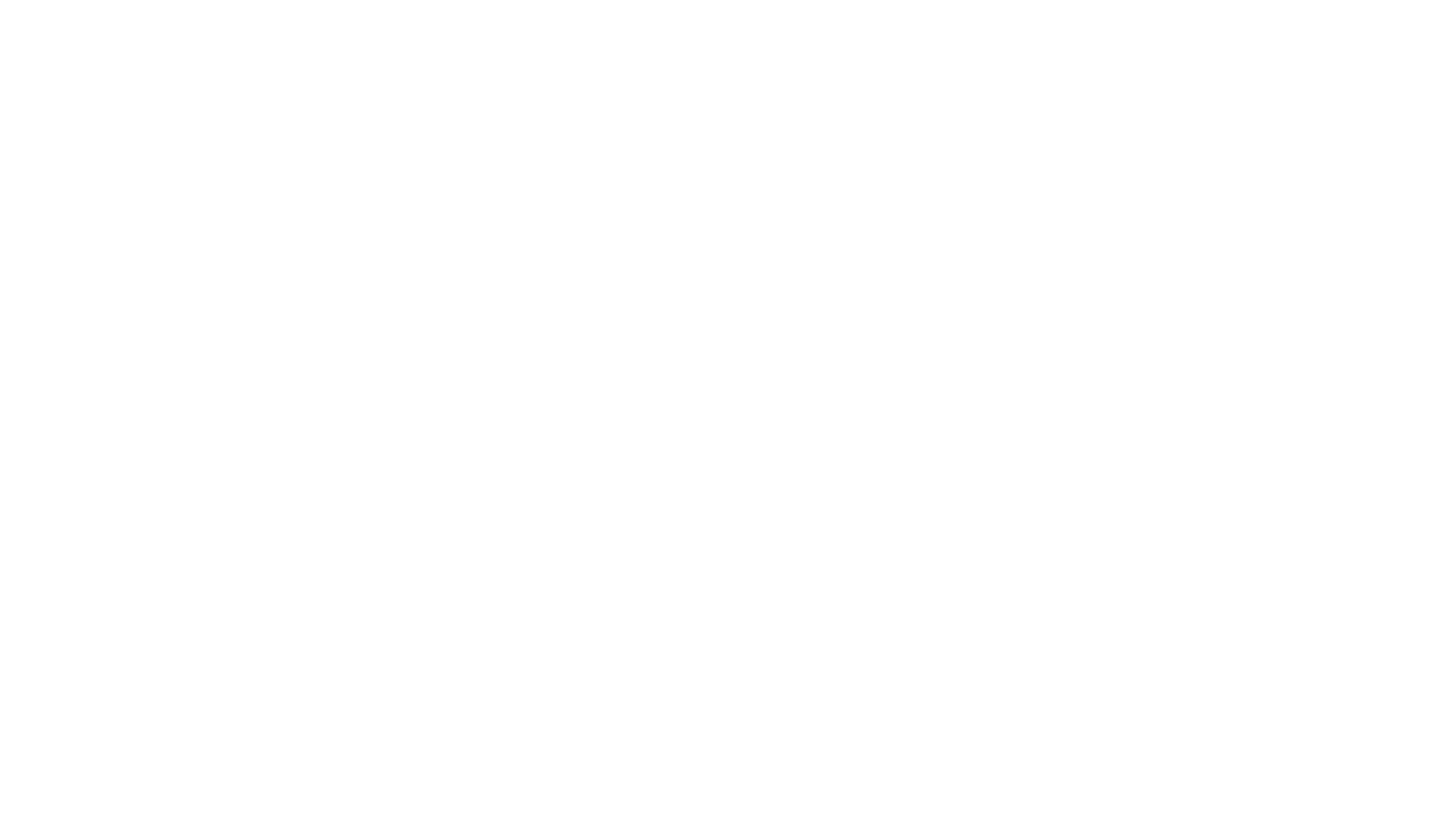 TANULMÁNYI IRODA
VEZETŐ: GÁRDONYI DÓRA
 (gardonyi.dora@kgk.uni-obuda.hu)
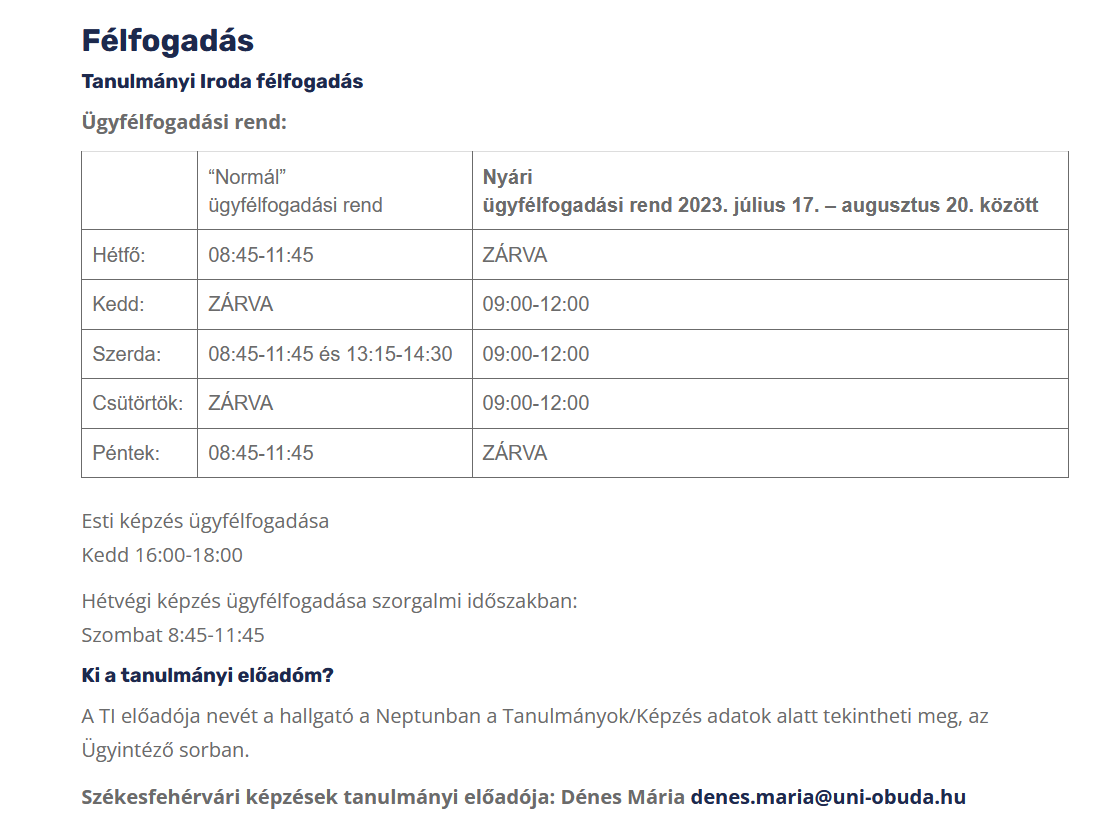 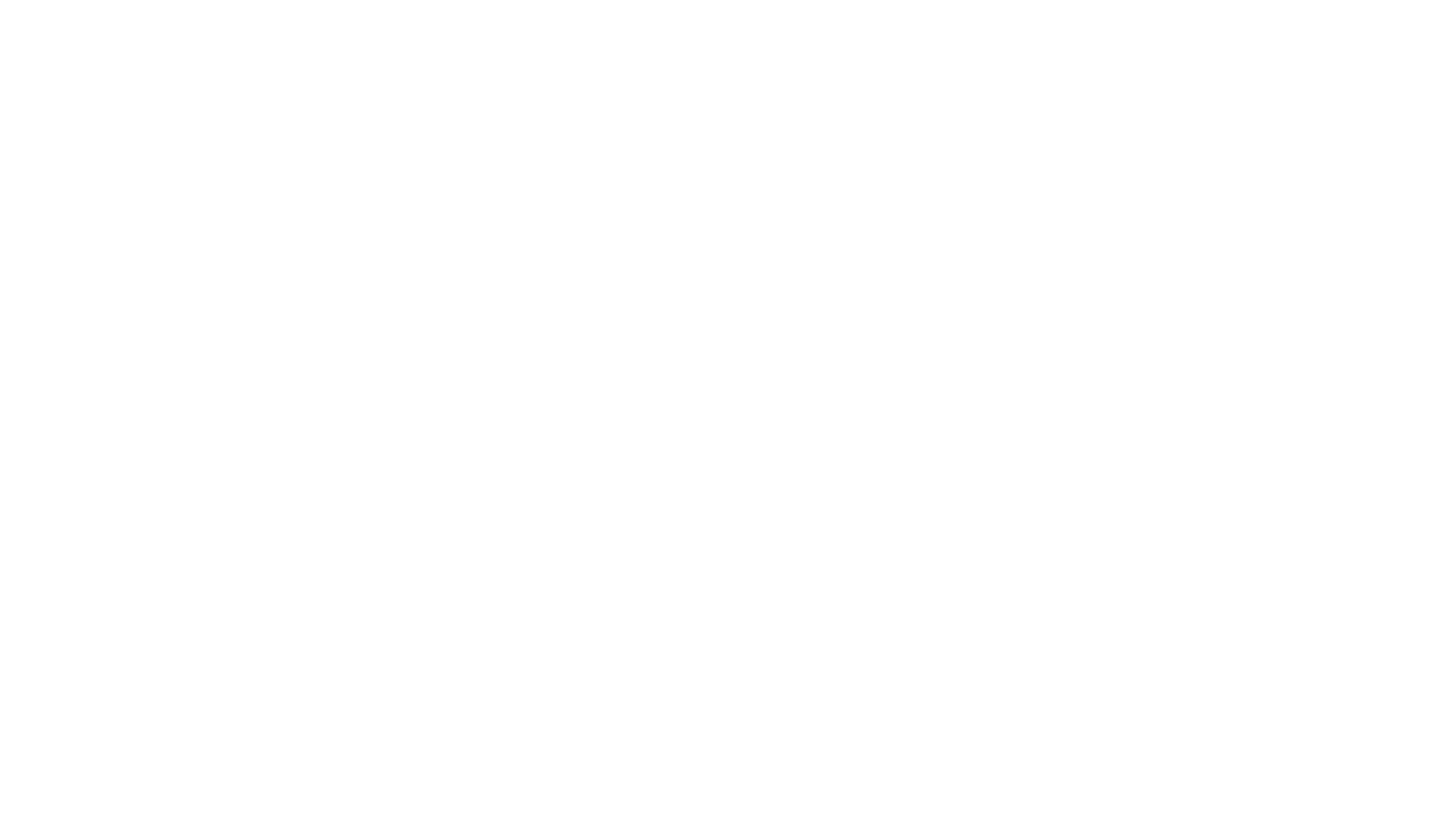 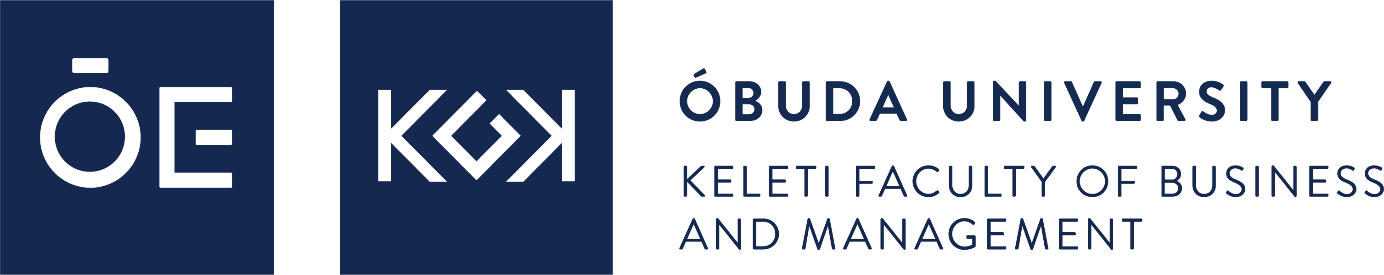 PATRONÁLÁS
MOODLE RENDSZER


TEAMS – BÁRMIKOR LEHET ÍRNI
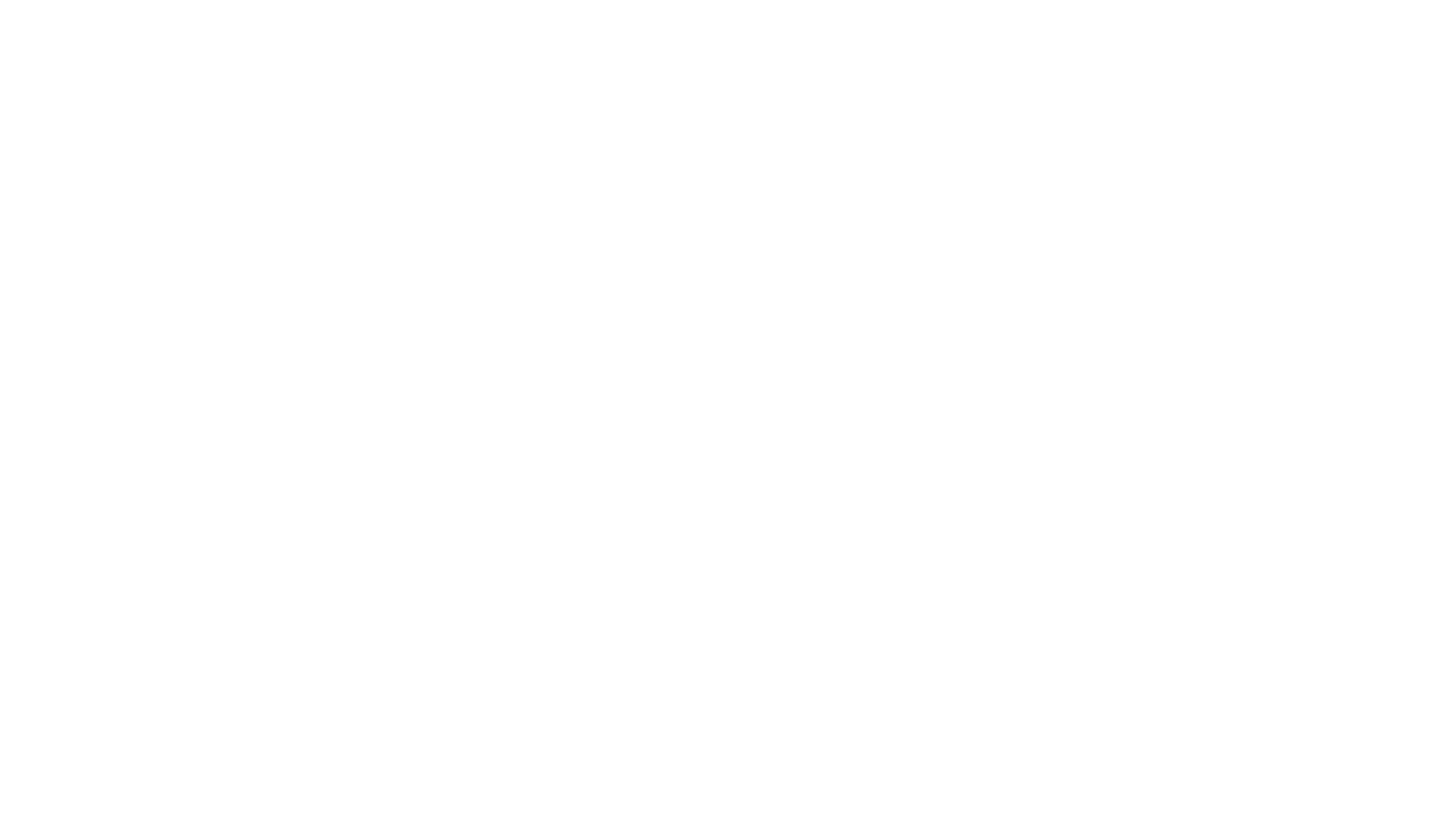 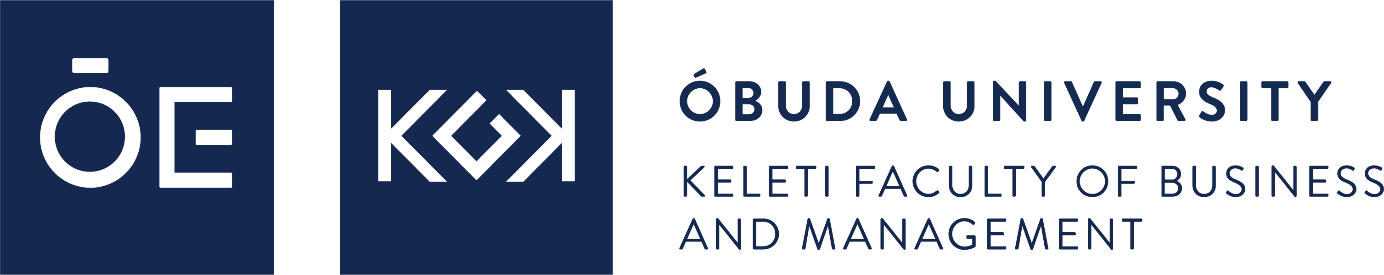 PATRONÁLÁS
https://elearning.uni-obuda.hu/

https://o365.uni-obuda.hu/

https://www.kmooc.uni-obuda.hu/
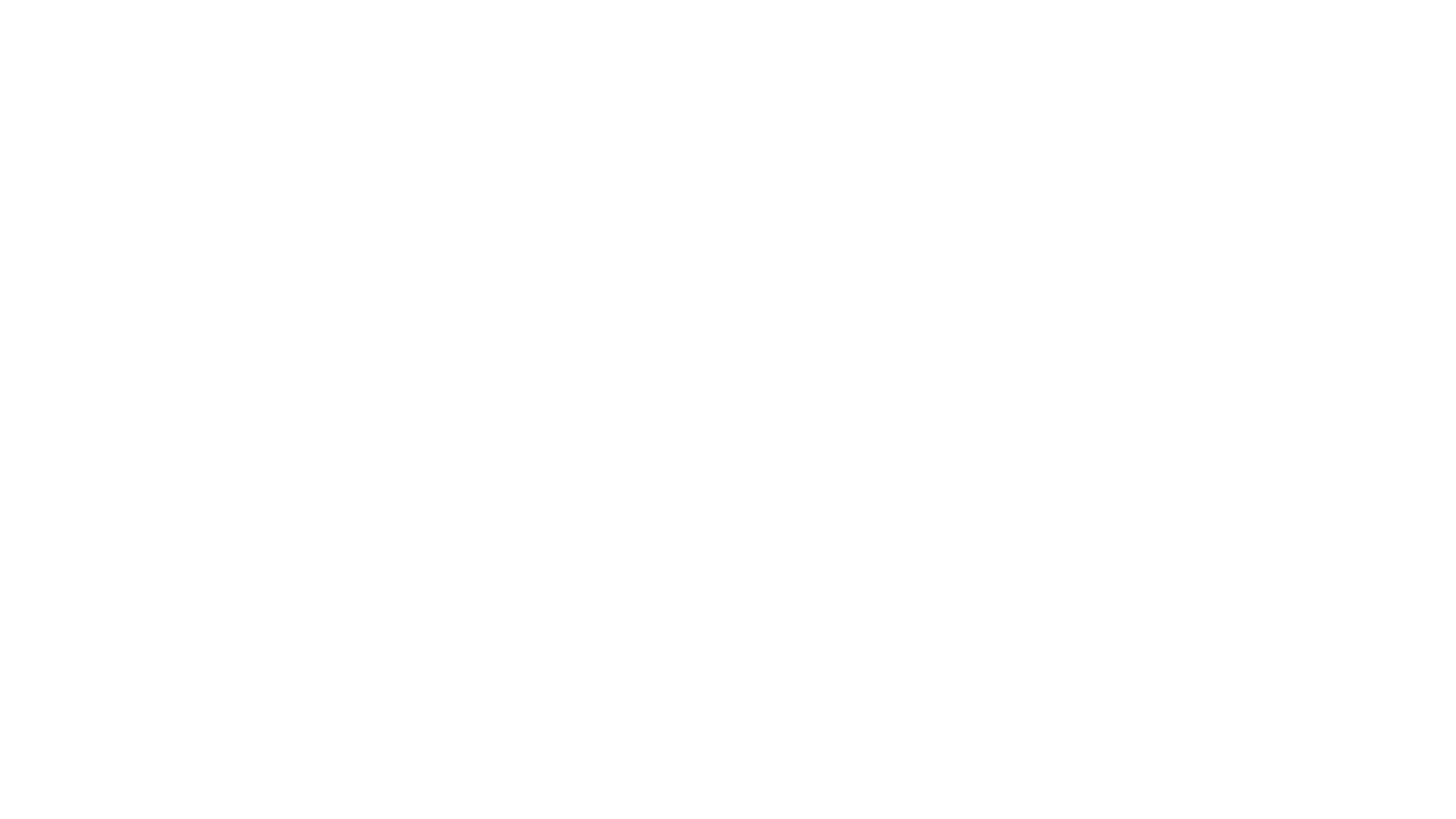 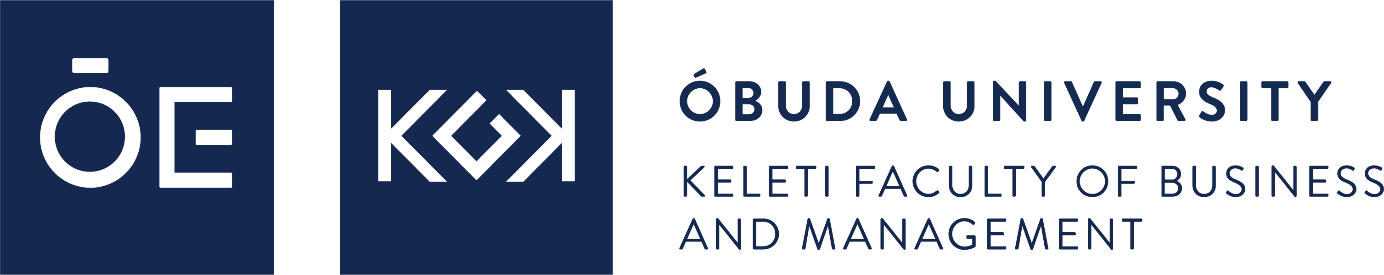 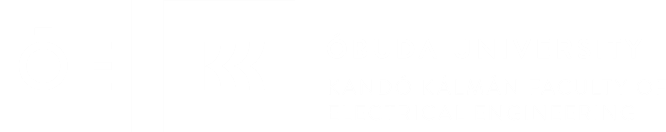 TANTERVhttps://kgk.uni-obuda.huTANTERVTŐL VALÓ ELTÉRÉS KÖVETKEZMÉNYEISZABADON VÁLASZTHATÓKRITÉRIUMTÁRGYAKTESTNEVELÉS
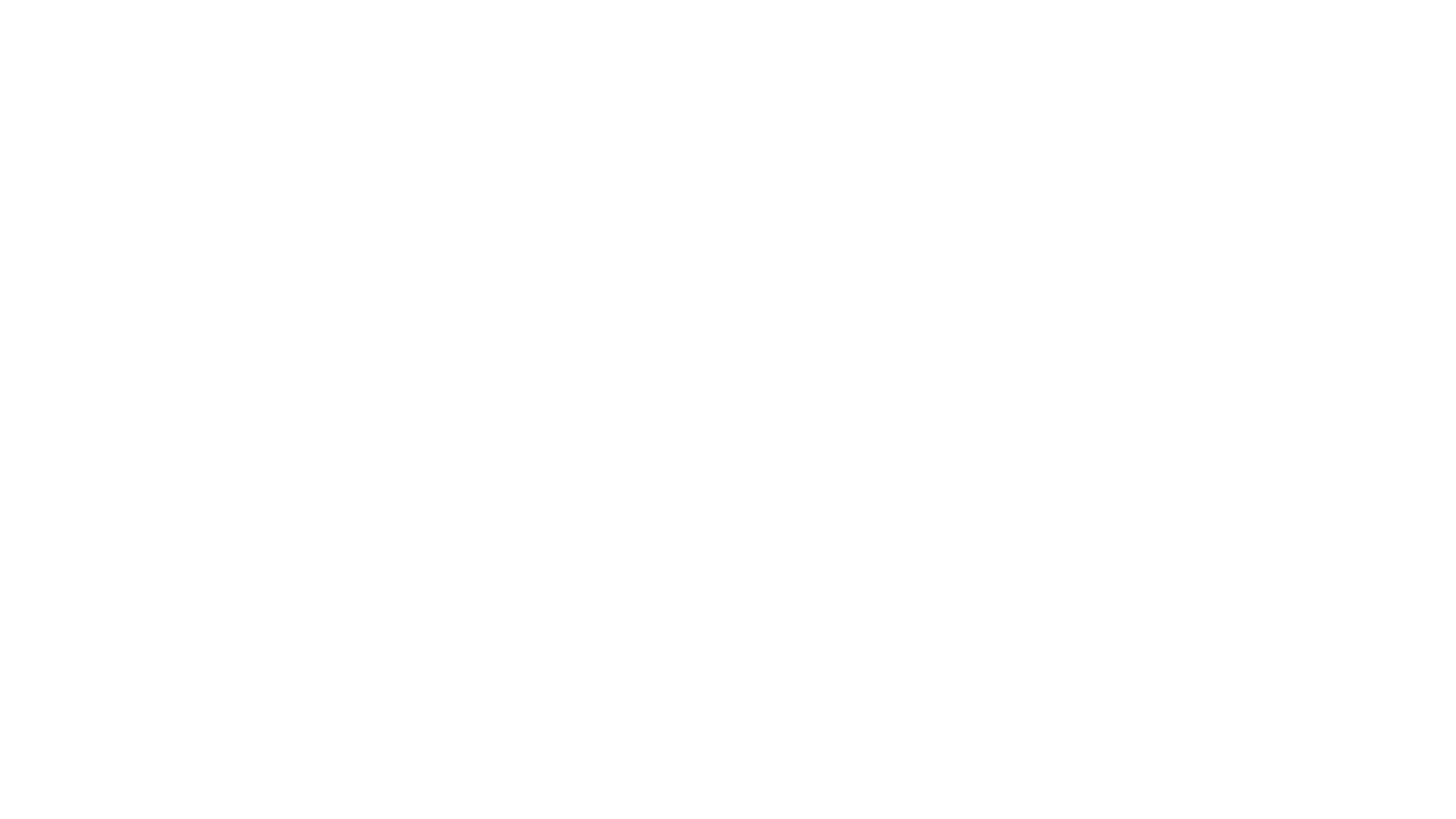 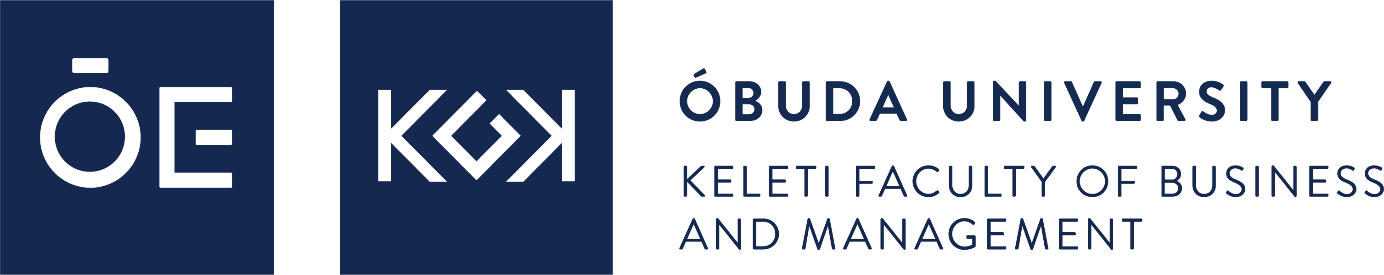 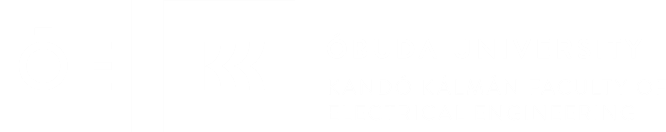 TANTERVTANTÁRGYAK KÖVETELMÉNYEIOKTATÓ ELSŐ ÓRÁN MEGENGEDETT HIÁNYZÁS.
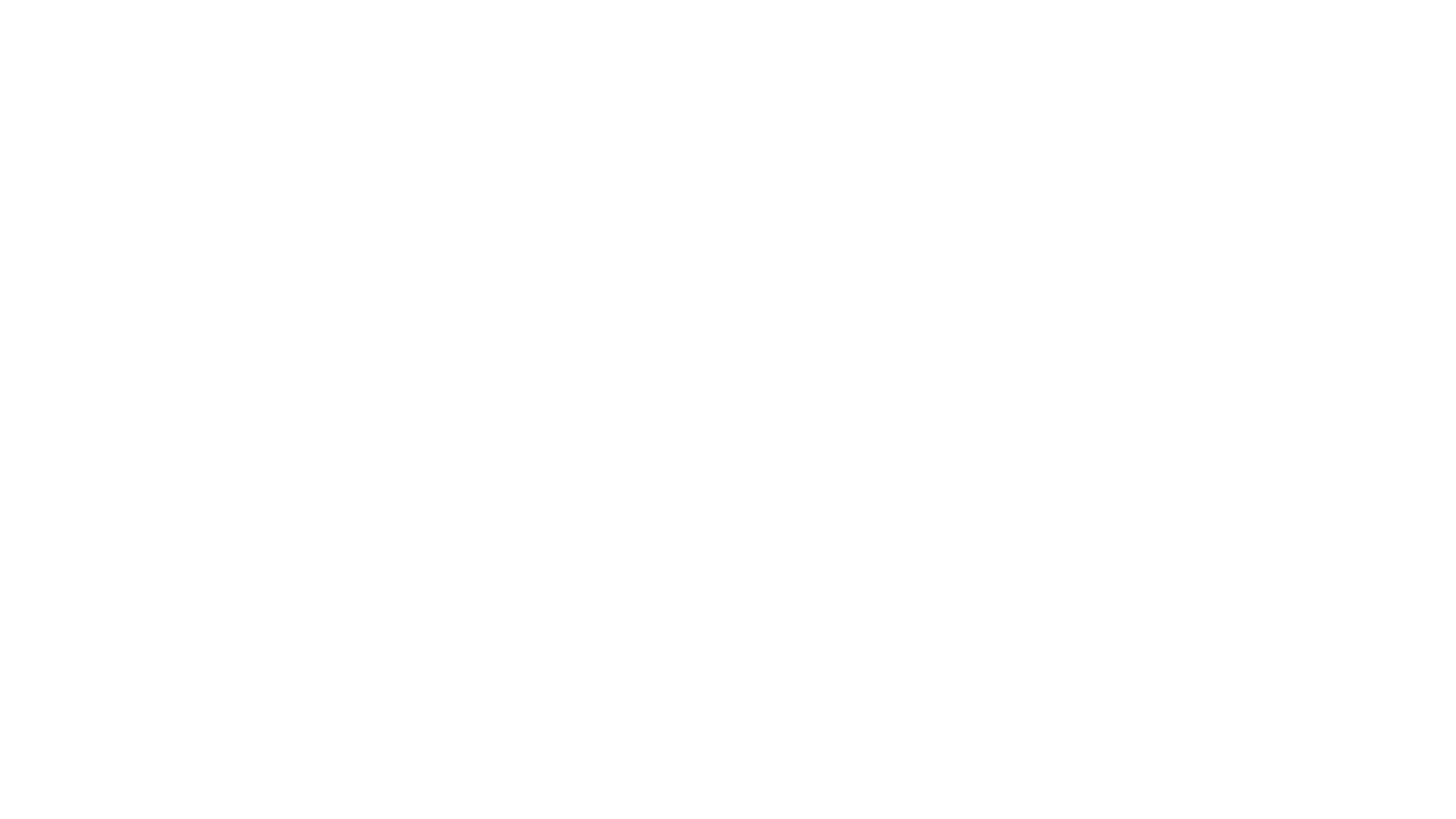 HASZNOS OLDALAK



https://kgk.uni-obuda.hu
https://tantargy.kgk.uni-obuda.hu/
https://kgk.uni-obuda.hu/mintatantervek/
https://neptun.uni-obuda.hu/
https://uni-obuda.hu/
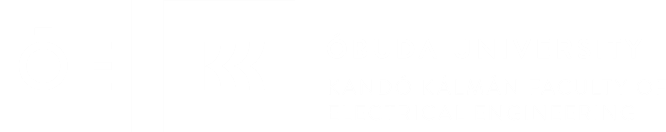 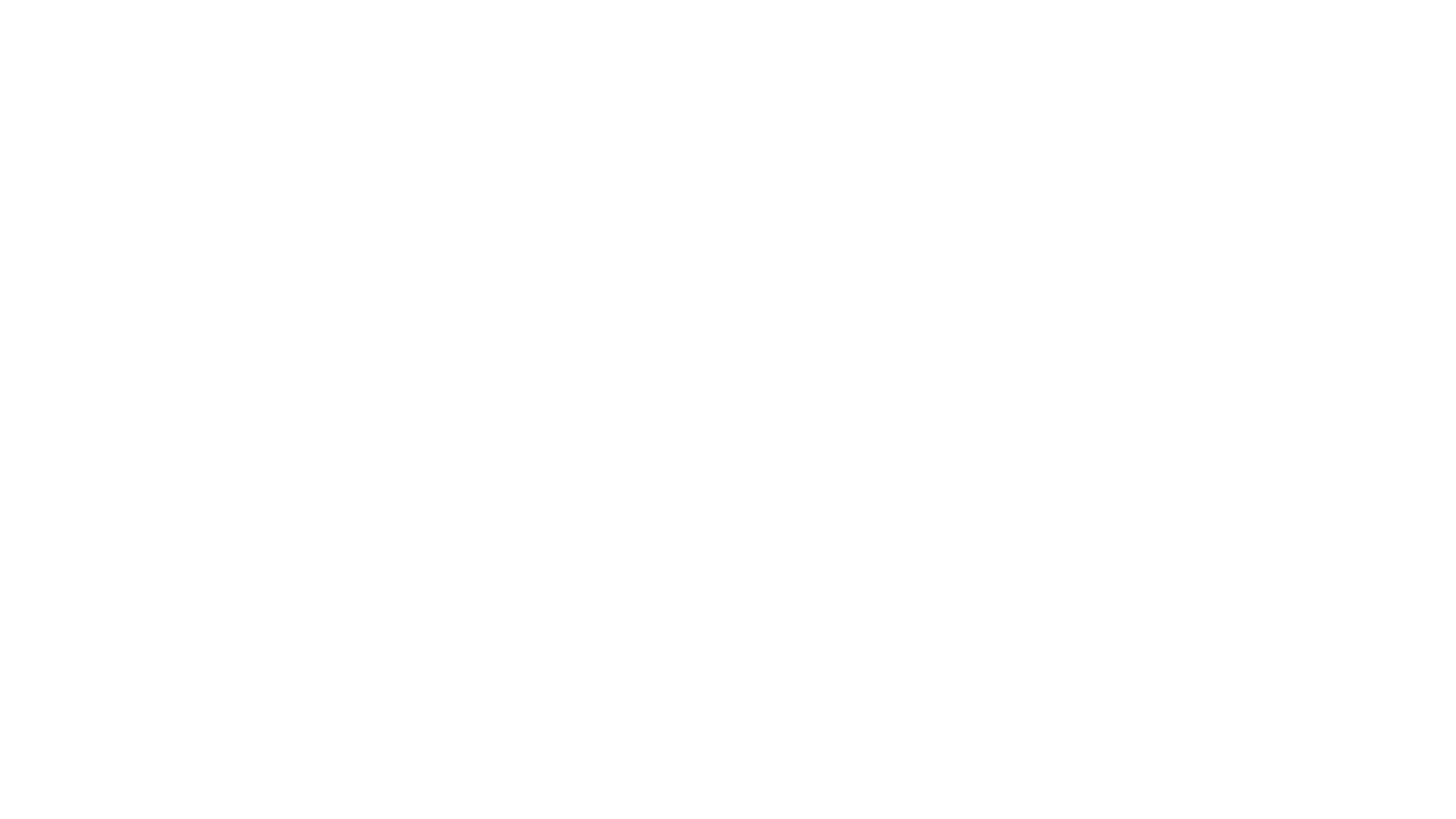 ÖNKÖLTSÉGI DÍJ

https://kgk.uni-obuda.hu/teritesi-dijak/

ALAPDÍJ – MINDIG UGYANANNYI. REGHÉT VÉGÉIG GYŰJTŐKURZUSRA (NEM KELL MEGVÁRNI A TANDÍJ KIÍRÁSÁT)

KREDITARÁNYOS DÍJ – FELVETT KREDIT ALAPJÁN FIZETENDŐ. A 0 KREDITES TÁRGYAKÉRT 2 KREDITNYI DÍJAT KELL FIZETNI. SZEPTEMBER VÉGÉN KERÜL KIÍRÁSRA, ÁLTALÁBAN 3 HÉT A BEFIZETÉSI HATÁRIDŐ.

CÉG FIZETI – NEPTUNBAN LEADNI A „OE-0003 - Nyilatkozat költségtérítési díj fizetéséhez” KÉRELMET, MAJD A „OE-0019 - Számlakérési nyilatkozat „ KÉRELMET. MINDEN FÉLÉVBEN!

DIÁKHITELLEL FIZET - NEPTUNBAN LEADNI A „OE-0003 - Nyilatkozat költségtérítési díj fizetéséhez” KÉRELMET. MINDEN FÉLÉVBEN!
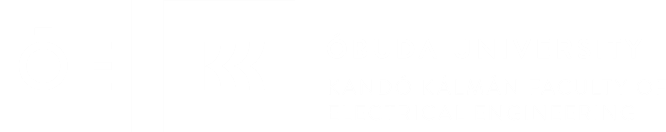 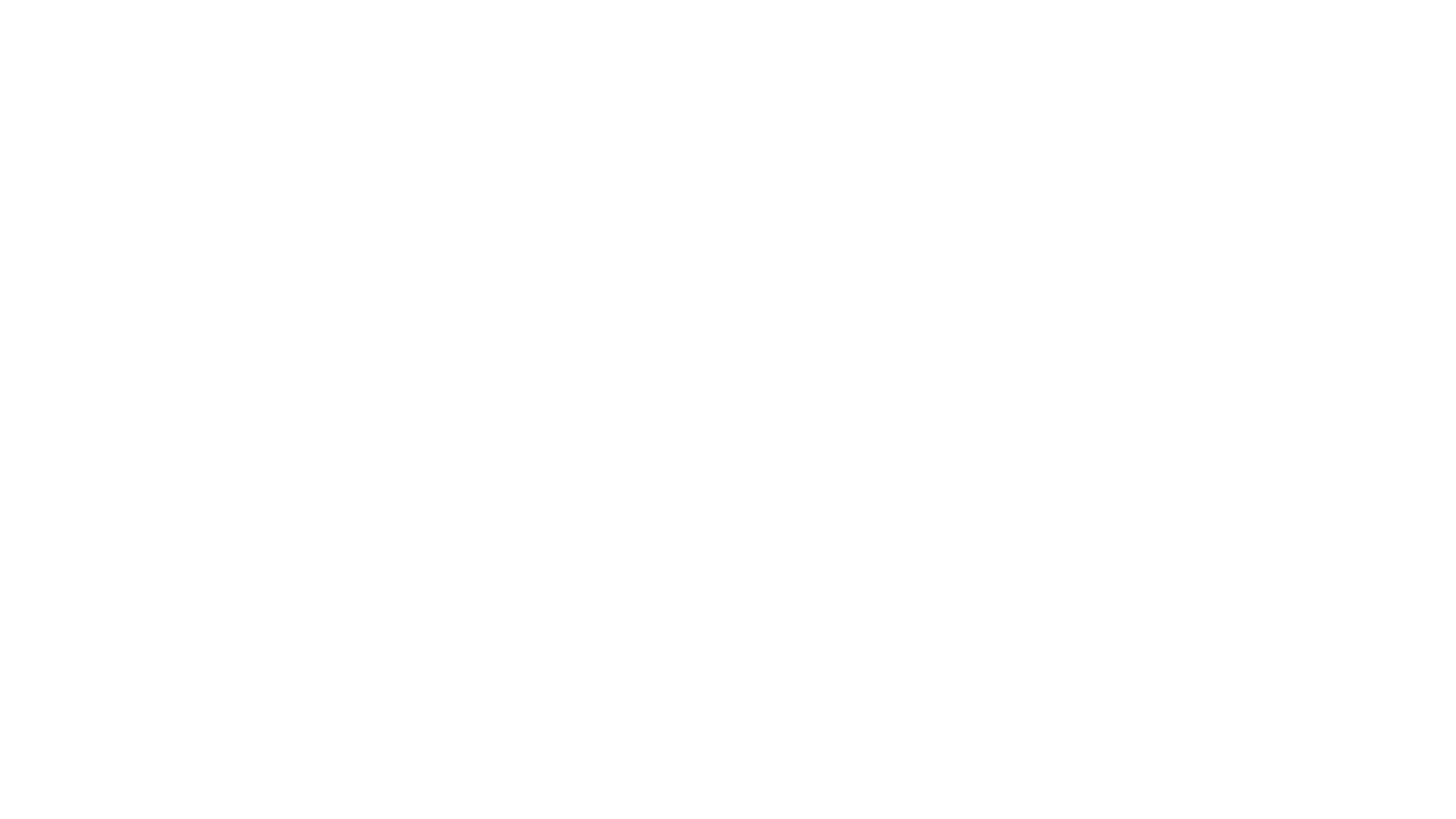 ÖNKÖLTSÉGI DÍJ


NEM FIZETÉS ESETÉN – FELSZÓLÍTÁS, LETILTÁS VIZSGÁRÓL ÉS TÁRGYFELVÉTELRŐL, VIZSGAIDŐSZAK VÉGÉN ELBOCSÁTÁS. (LETILTÁS FELOLDÁSÁT A FIZETÉST KÖVETŐEN KÉRNI KELL! NEM AUTOMATIKUS!

OE-0021 - Vizsga és tárgyfelvétel letiltás feloldási kérelem

RÉSZLETFIZETÉS, ÖNKÖLTSÉGI DÍJ CSÖKKENTÉS
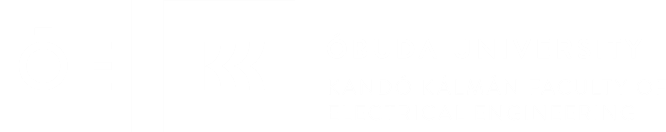 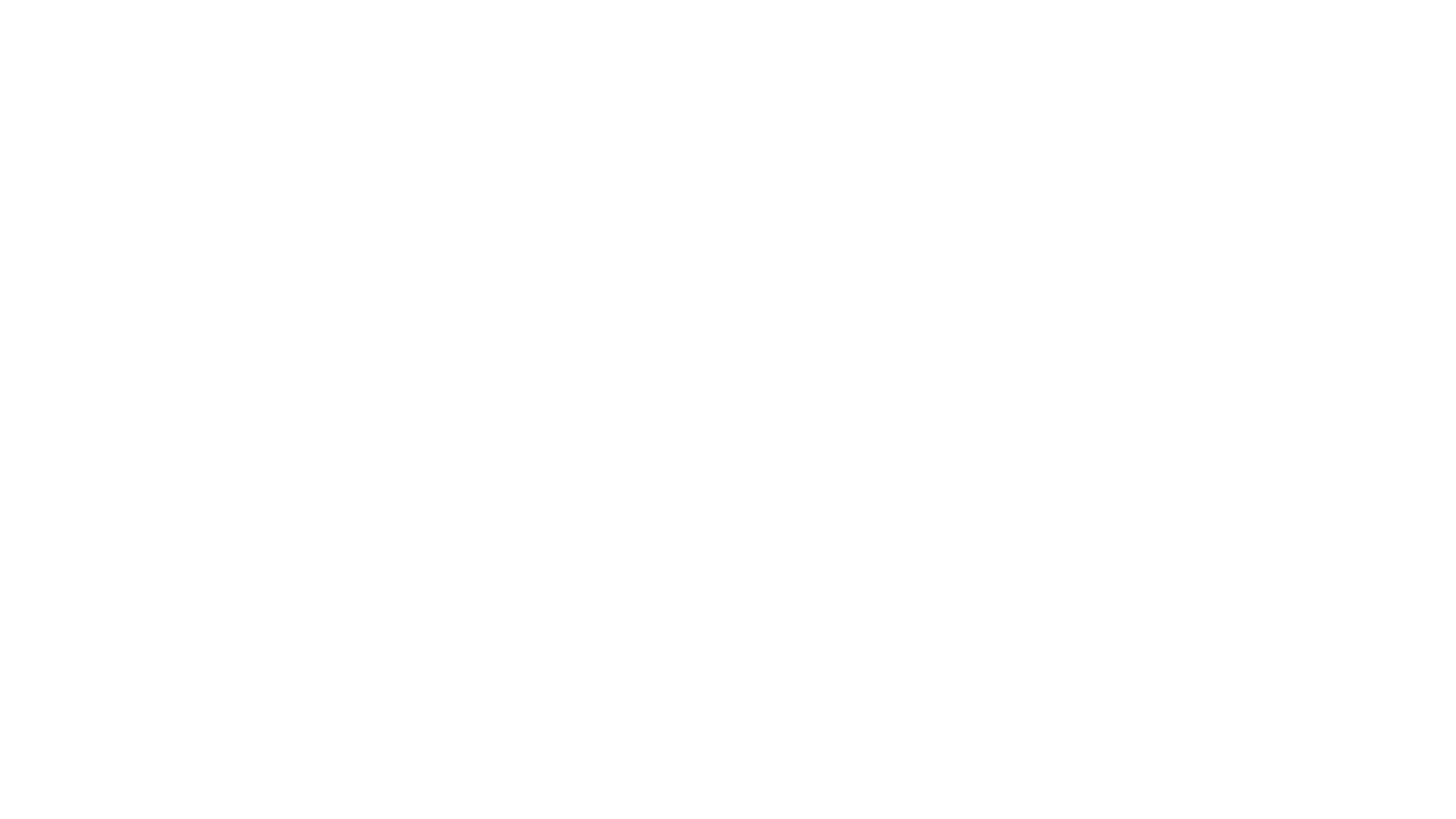 PASSZÍV FÉLÉV

ÖSSZEFÜGGŐEN 2 FÉLÉV LEHET.
TÖBBSZÖR ÉLHET VELE 
NEM BEJELENTKEZÉS

OE-0002 - Passzív félév kérelem – minden félévben be kell adni külön


OE-0001 - Kérelem Hallgatói jogviszony megszüntetésére
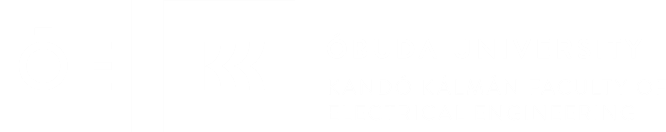 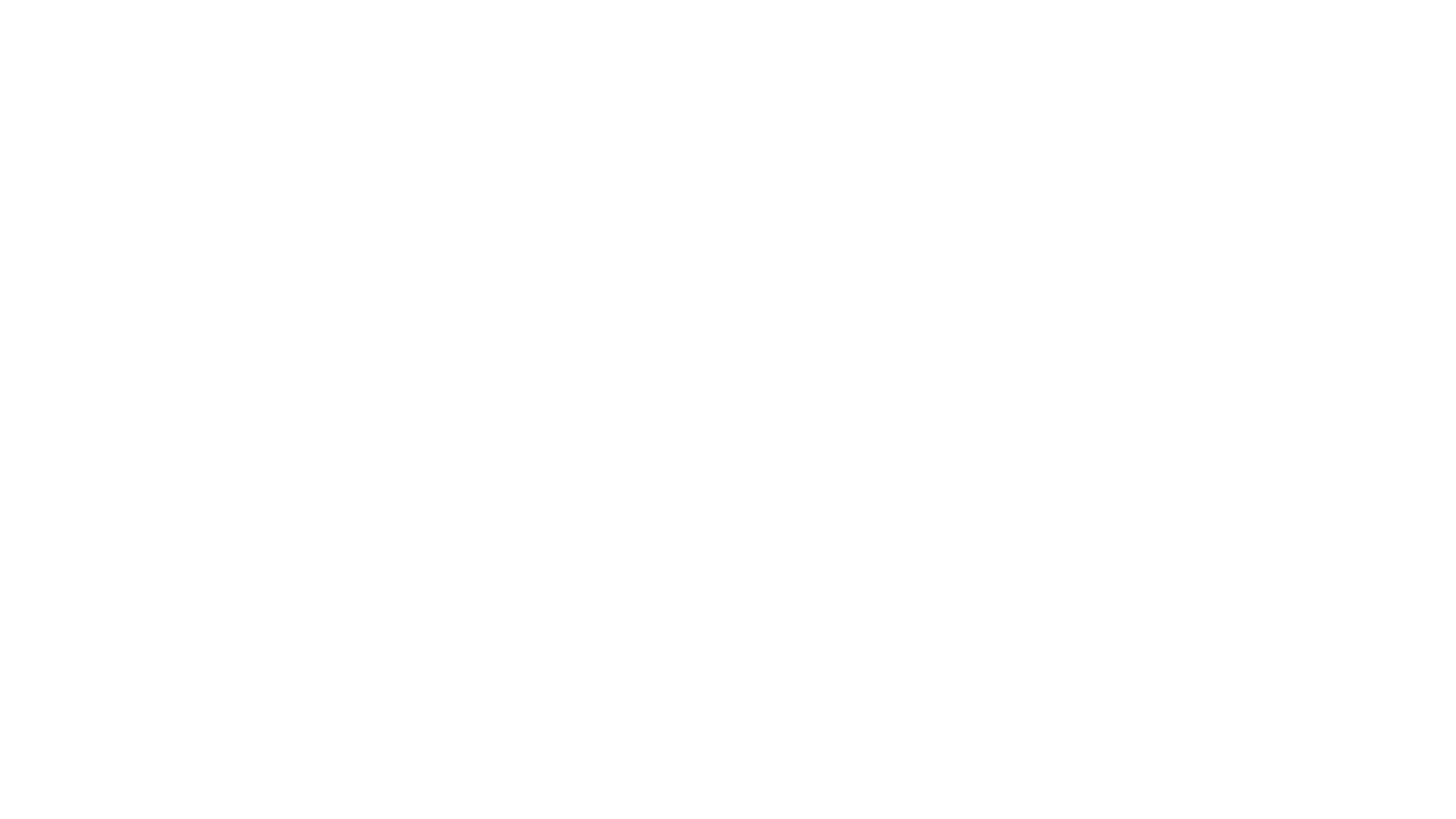 TANULMÁNYI KÖTELEZETTSÉGEK

ÁLLAMI FINANSZÍROZOTT
KÉT UTOLSÓ AKTÍV FÉLÉV ÁTLAGÁBAN MINIMUM 36 KREDIT ÉS 2,75-ÖS ÁTLAG – ÁTSOROLÁS – MINDEN NYÁRON

4 AKTÍV FÉLÉV ALATT NAPPALI TAGOZATON 55 KREDIT, LEVELEZŐ ÉS ESTI TAGOZATON 40 KREDIT TELJESÍTÉSE – ELBOCSÁTÁS

6 SIKERTELEN TÁRGY VAGY VIZSGA – ELBOCSÁTÁS

BE NEM JELENTKEZÉS A TANULMÁNYI FÉLÉVRE – PASSZÍVRA UTASÍTÁS, 2. UTÁN ELBOCSÁTÁS
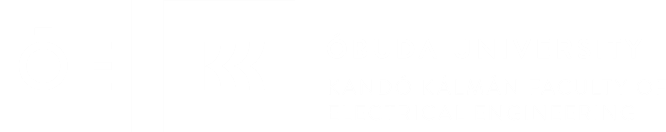 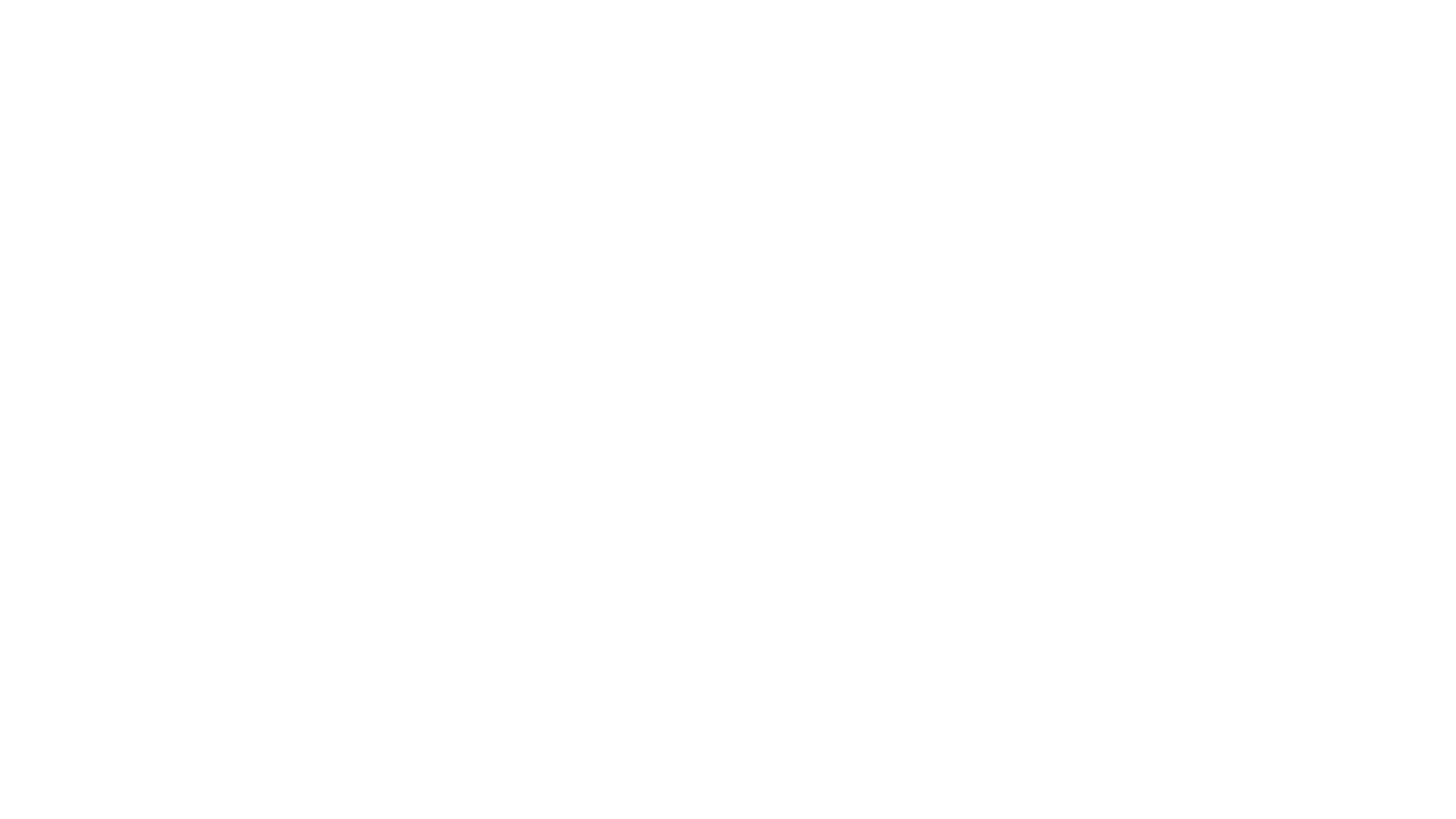 EGYÉNI TANREND


ÉLSPORTOLÓ
ELŐZŐ FÉLÉVBEN MINIMUM 4-ES KREDITINDEX
TGYÁS-GYES-GYED-GYNT MOZGÁSSÉRÜLT
TARTÓS VAGY RENDSZERES ORVOSI KEZELÉSRE SZORULÓ
EGYETEMI KÖZÉLETI/TUDOMÁNYOS6KUTATÓ TEVÉKENYSÉGET VÉGZŐ HALLGATÓ

IGAZOLÁST CSATOLNI KELL MINDEN ESETBEN

OE-0071 - Egyéni/kedvezményes tanrend iránti kérelem

OKTATÓKKAL EGYEZTETNI A TÁRGY TELJESÍTÉSÉNEK MIKÉNTJÉT, FELTÉTELEIT!
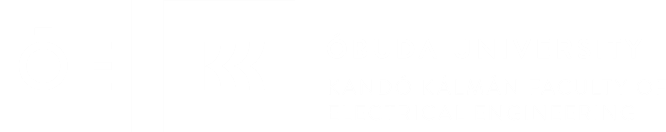 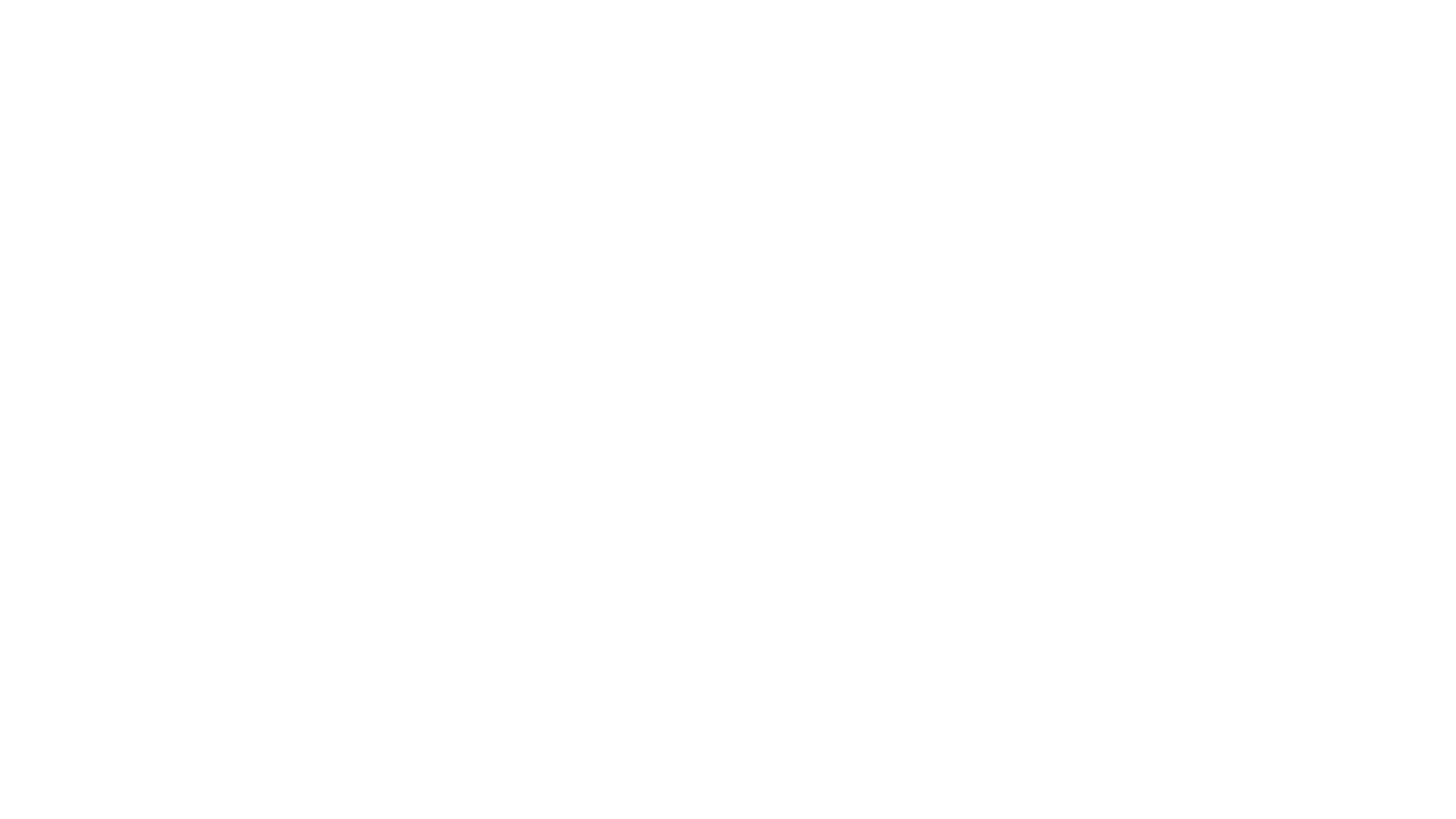 ÖSZTÖNDÍJ PÁLYÁZATOK



MNB (GAZDMEN, KERMARK, VÁLLALKOZÁSFEJLESZTÉS SZAKON)
NEMZETI FELSŐOKTATÁSI ÖSZTÖNDÍJ PÁLYÁZAT
ÚNKP
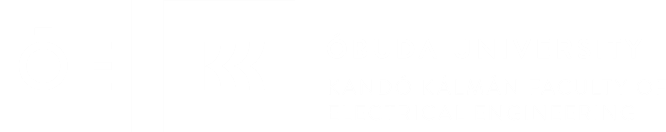 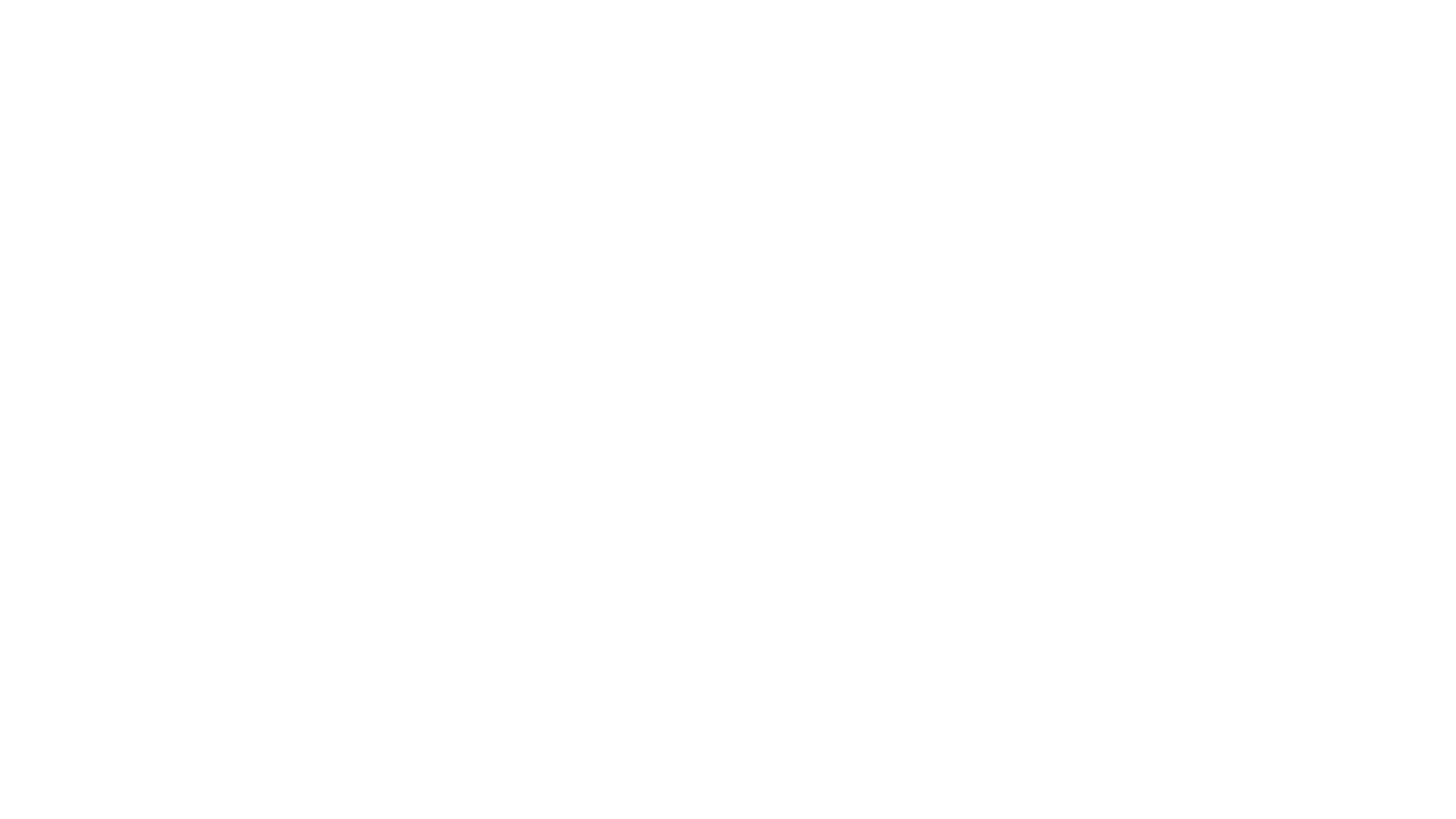 KIHEZ FORDULHATOK



TANULMÁNYI KÉRDÉSEKBEN – TI
TANTÁRGGYAL KAPCSOLATBAN – OKTATÓ, A TÁRGYAT OKTATÓ INTÉZET TITKÁRSÁGA
HELP@
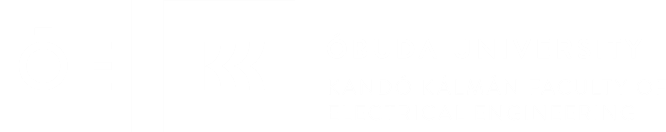 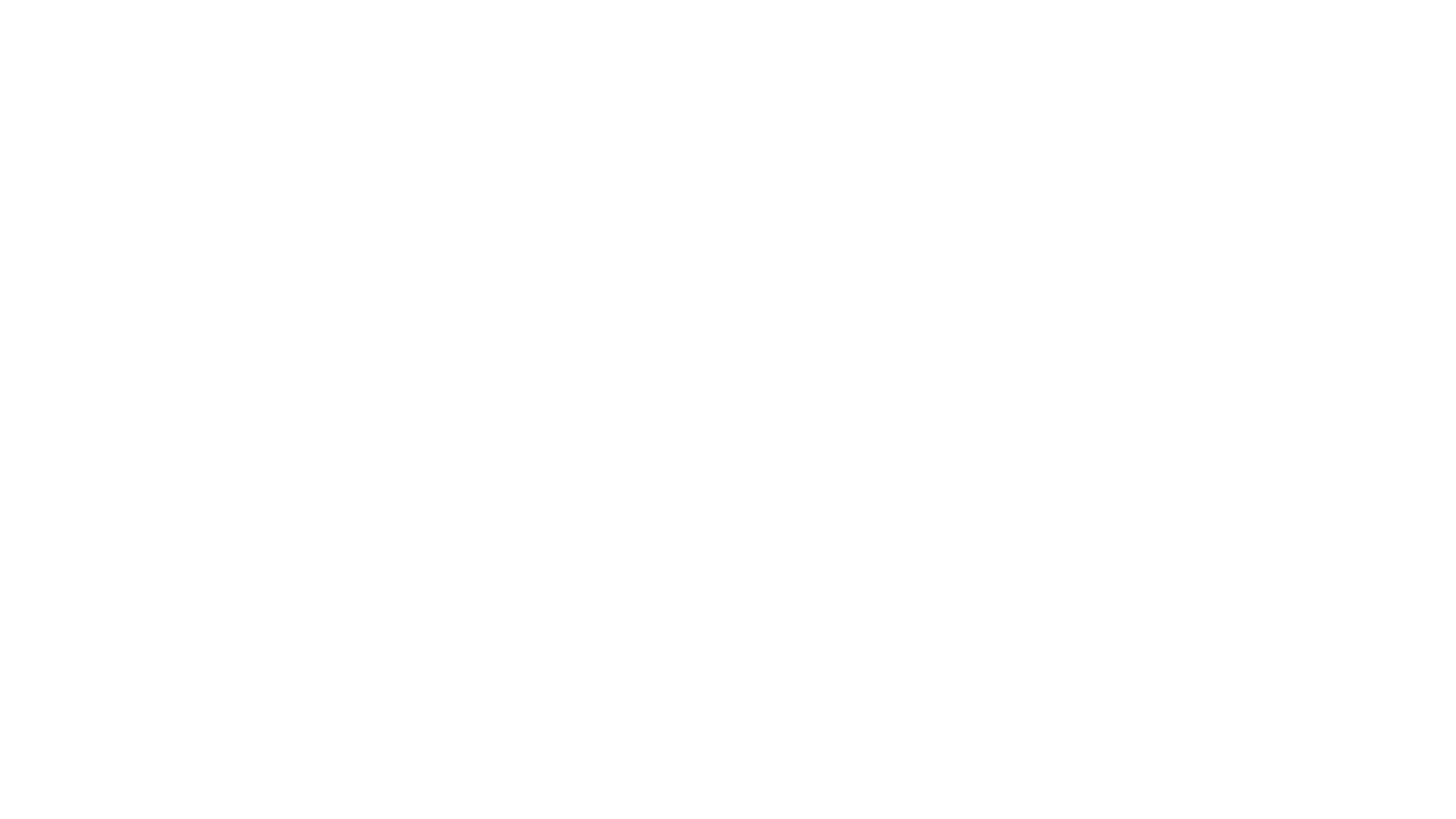 ERASMUS



2. FÉLÉVBEN PÁLYÁZHAT
BÁRKI BÁRMILYEN SZINTŰ KÉPZÉSRŐL
TANULMÁNYI, SZAKMAI GYAKORLAT, BIP
AKÁR 12 HÓNAPRA IS
DIPLOMA UTÁN KÖZVETLENÜL
PÁLYÁZAT MINDEN FÉLÉV ELEJÉN
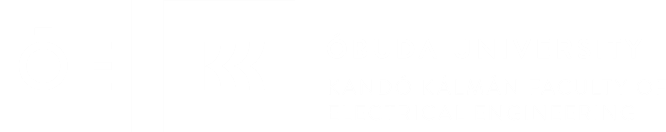 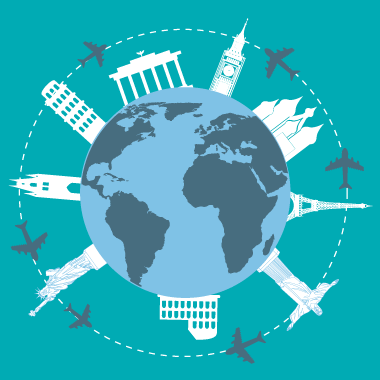 KÖSZÖNÖM A FIGYELMET!

